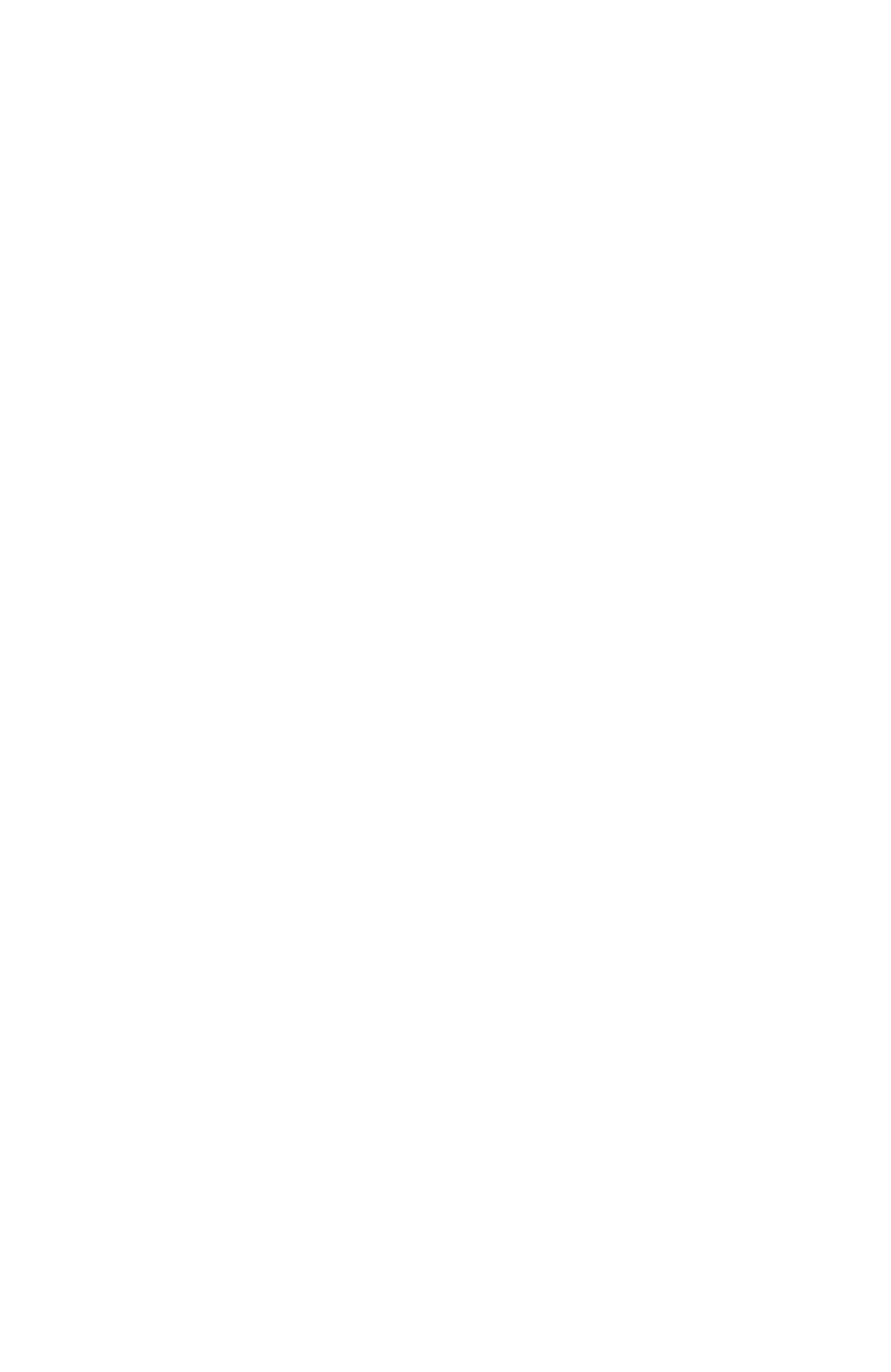 Incident Response
Grant Spencer and RJ Joyce
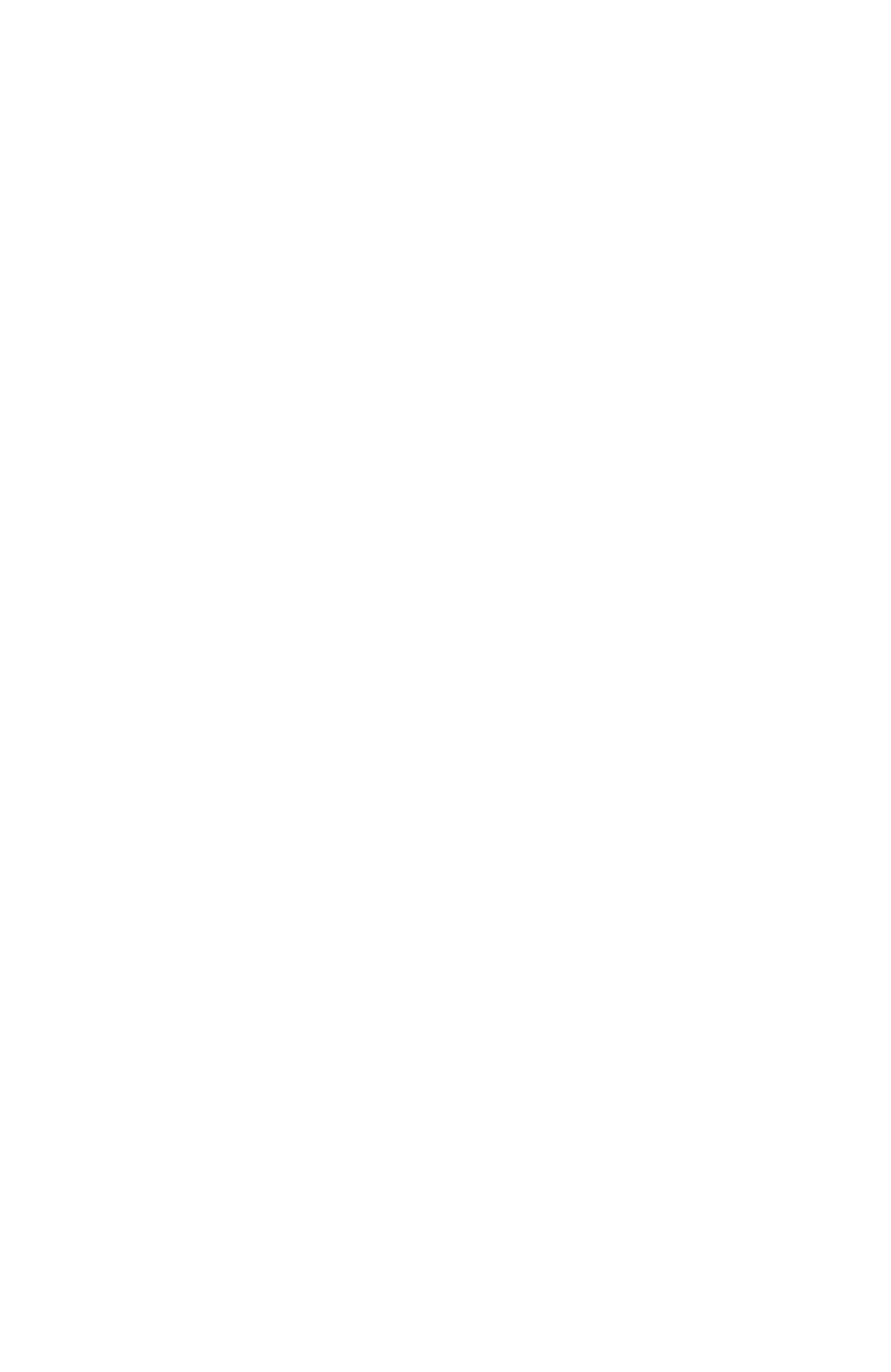 Outline
Cyberattack timeline
Incident response on Linux
Incident response on Windows
Policy stuff
Windows implant finding demo
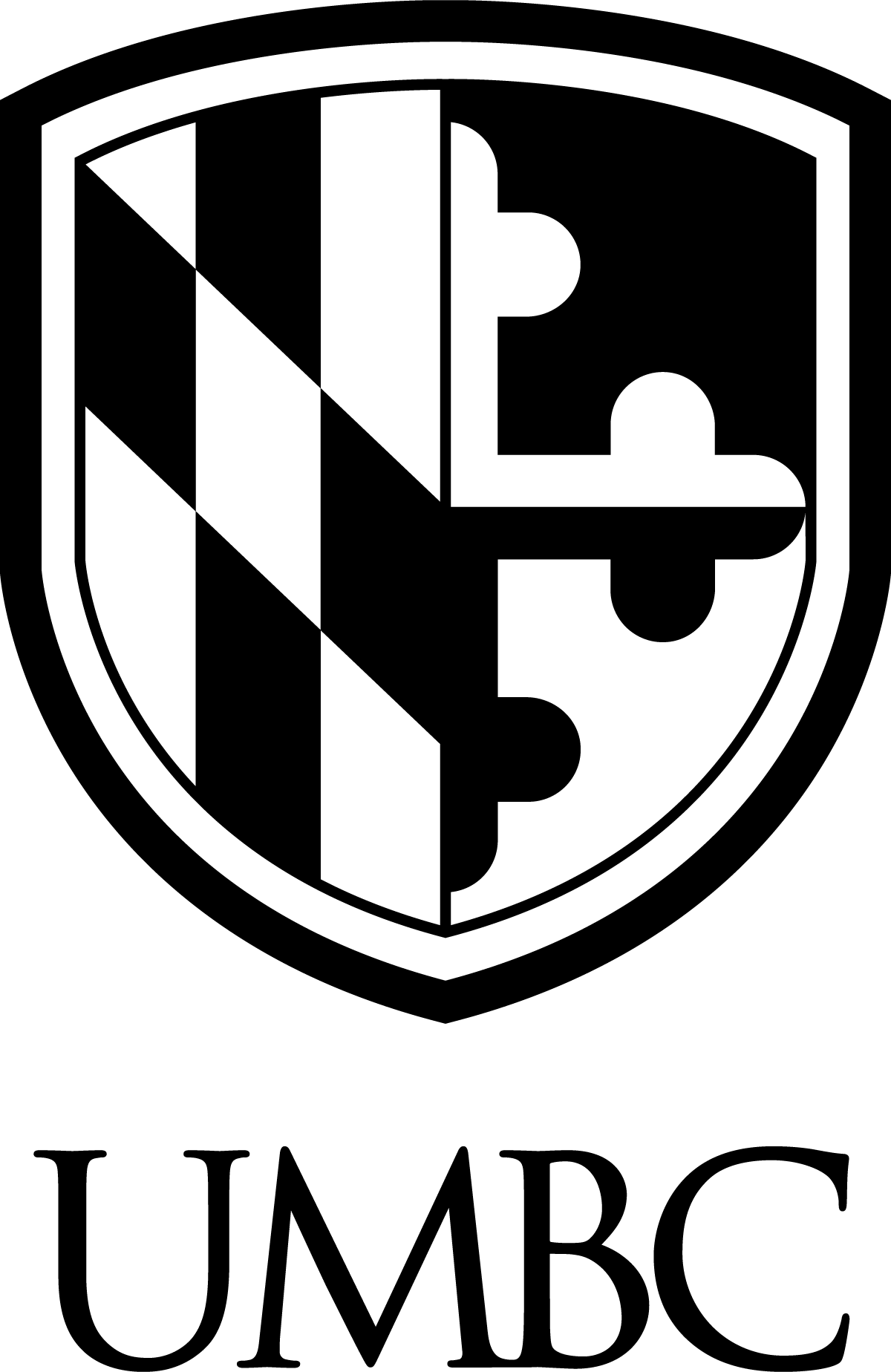 Attack Timeline
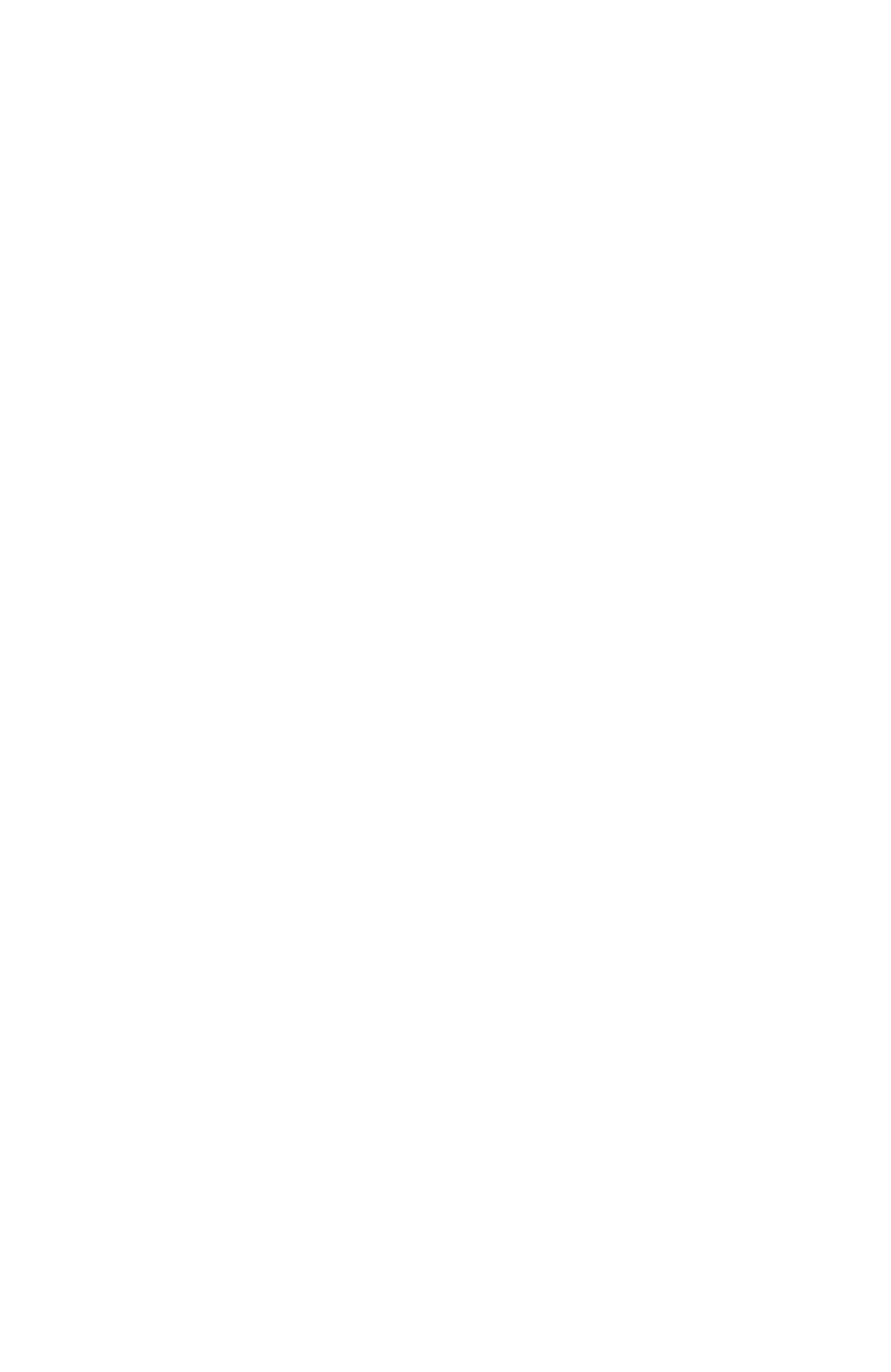 A Hypothetical Attack Timeline
Exploit
Dropper
Implant
Research
Attacker begins researching any vulnerabilities in their target, and developing exploits to allow them to gain access.
Attacker actually pulls the trigger on the exploit, live on the real target system.
Once the attacker has gained access, this stage grabs and installs any further stages of the attack.
Contains any persistence and stealth capabilities designed to maintain the attacker’s access.
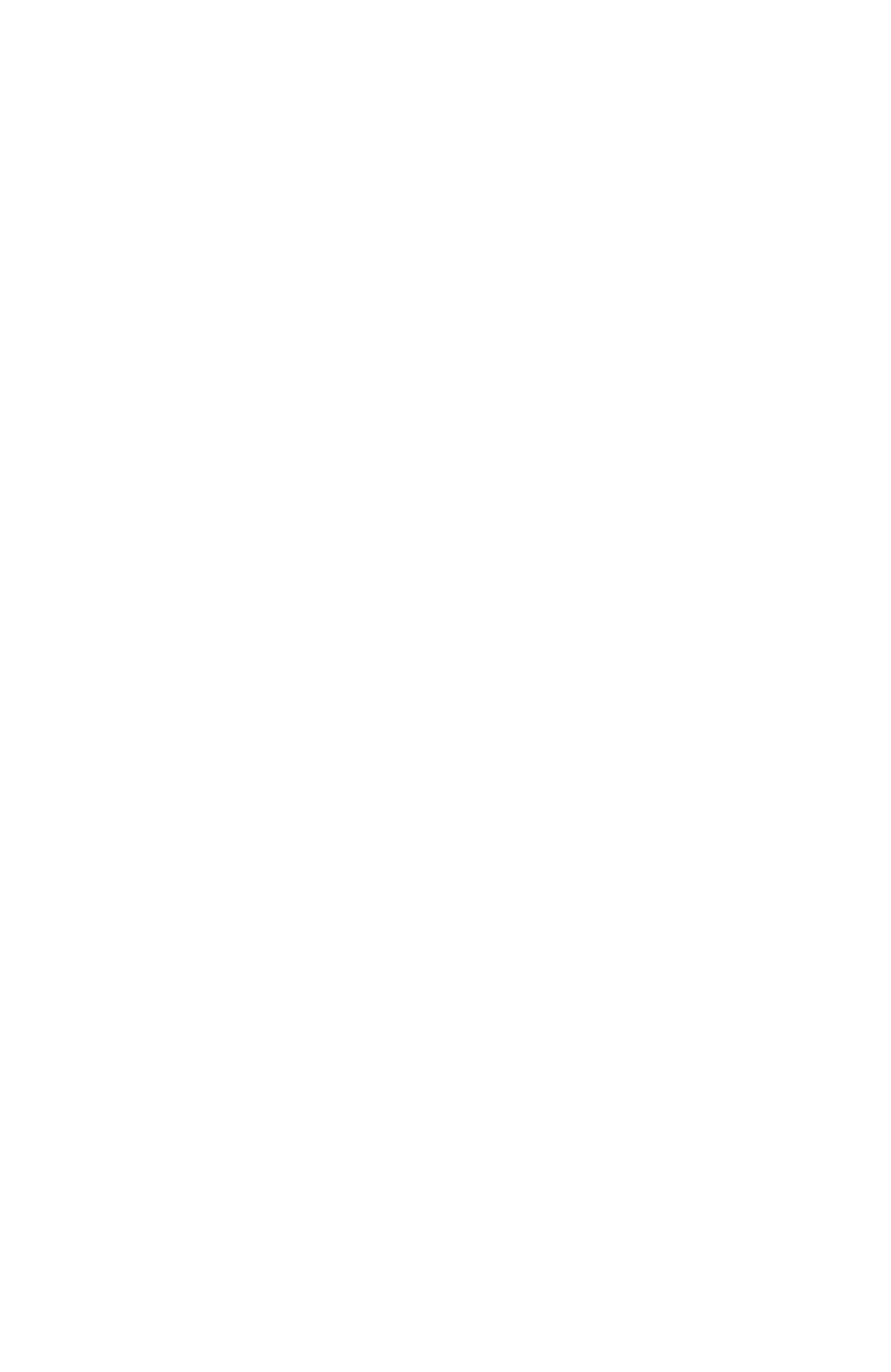 Stuxnet’s Attack Timeline (probably)
Exploit
Dropper
Implant
Research
Author: “Wow, I wish we had something that could damage SCADA-controlled systems. Let’s build something for that.”

Targeted 3 Parts:
Windows, SCADA, PLC’s
Gain RCE in Windows via: USB Drives, Printer Drivers, CPLINK, LNK/PIF
Installs an implant for Windows, and hijacks a driver for the PLC controller software.
A Windows kernel mode rootkit, enabling an attack on the SCADA driver, and an implant in the PLC itself.
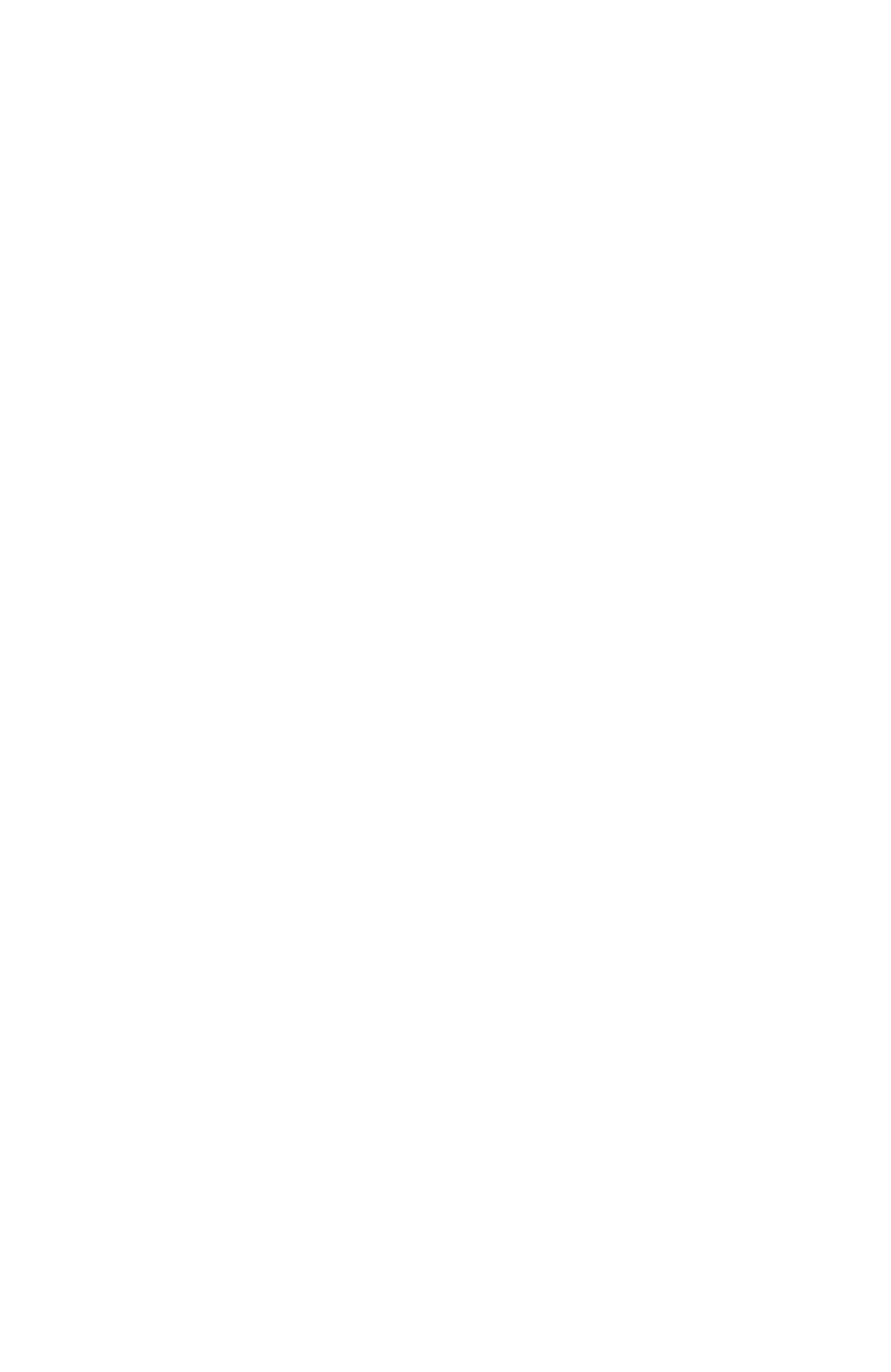 So, you’ve been pwned.
...now what?
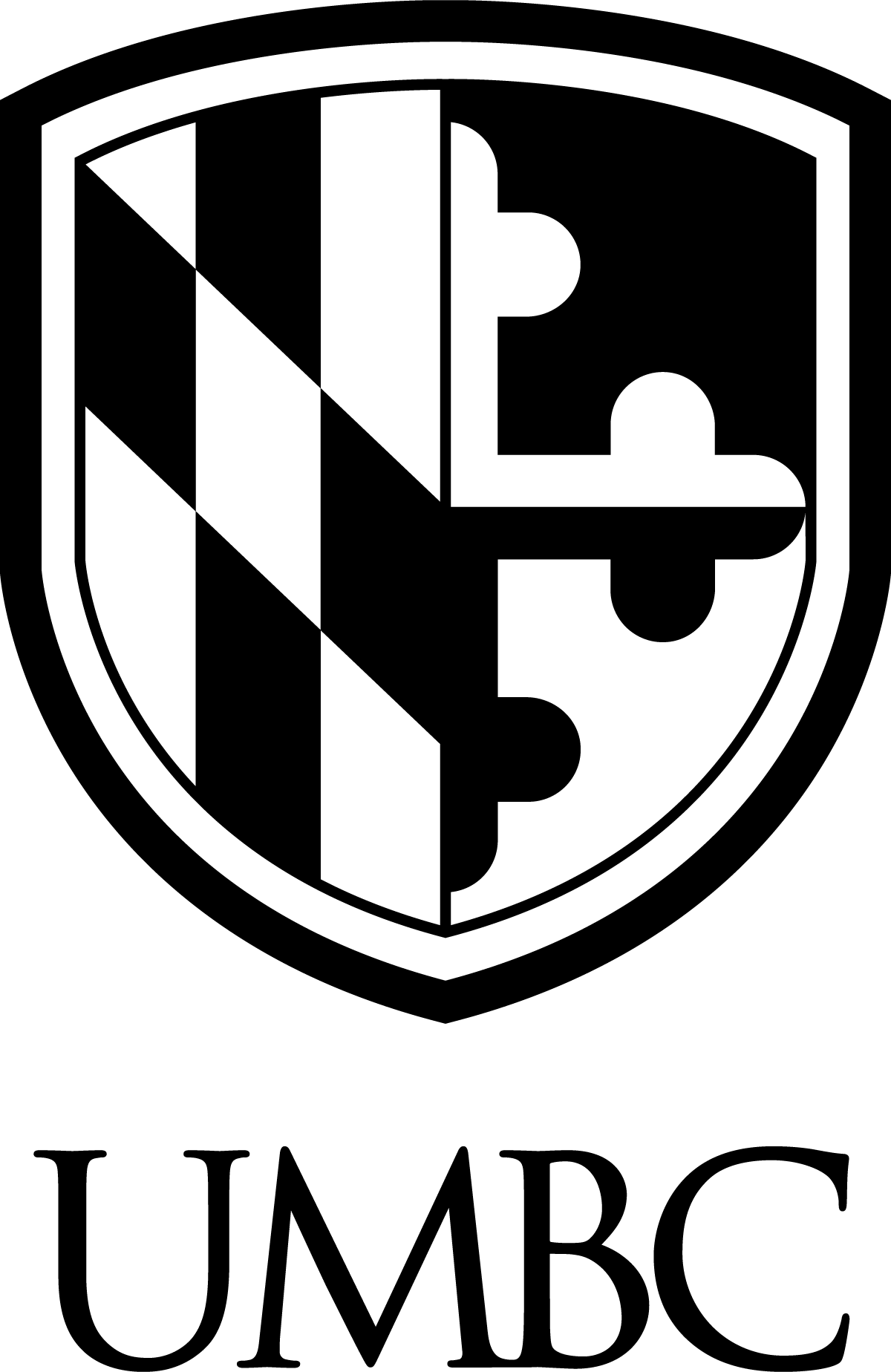 Linux Incident Response
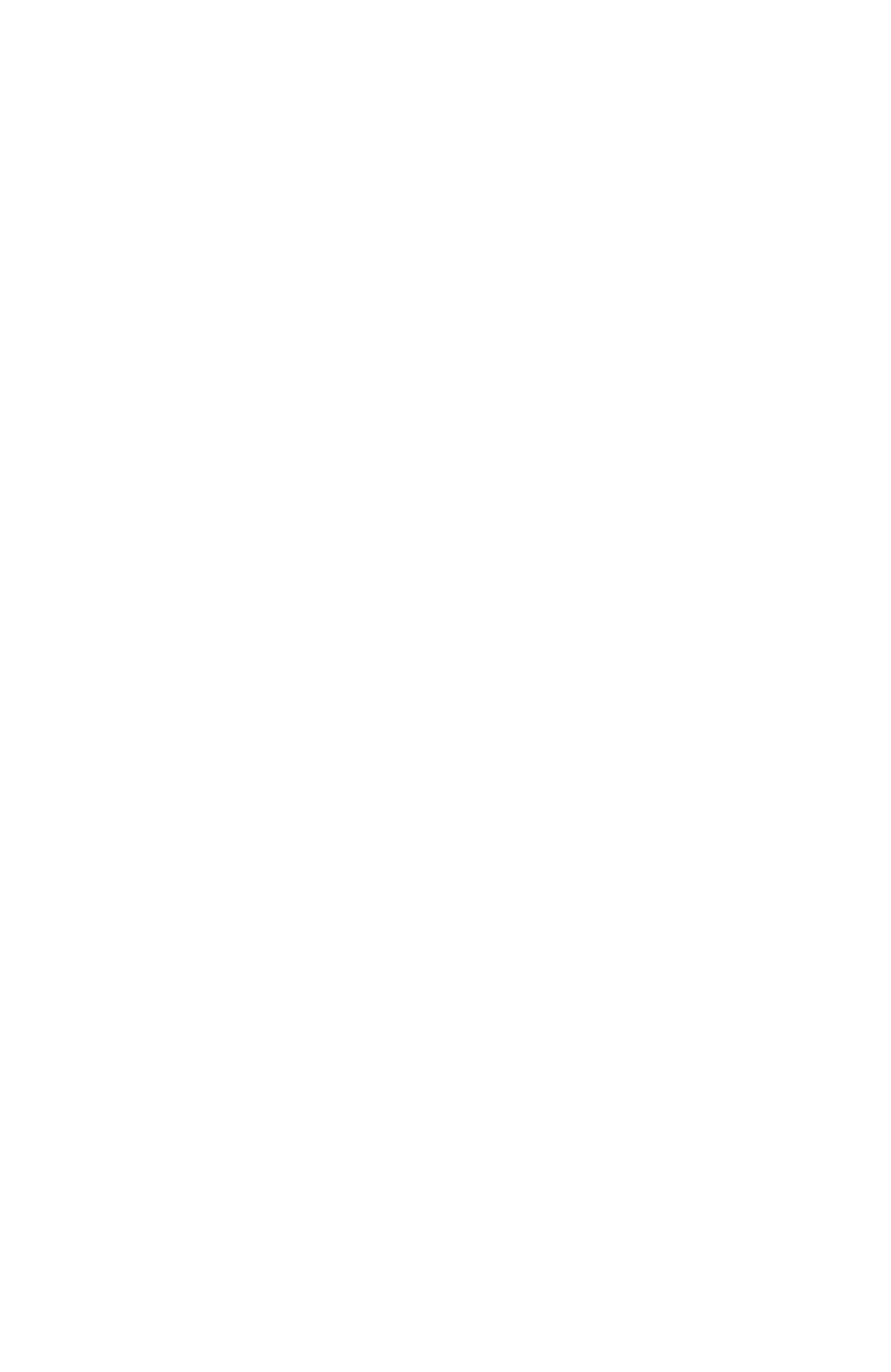 Finding unusual processes
List all running processes
ps -ef | less -S
Be familiar with what processes normally run on your system
Investigate anything out of the ordinary
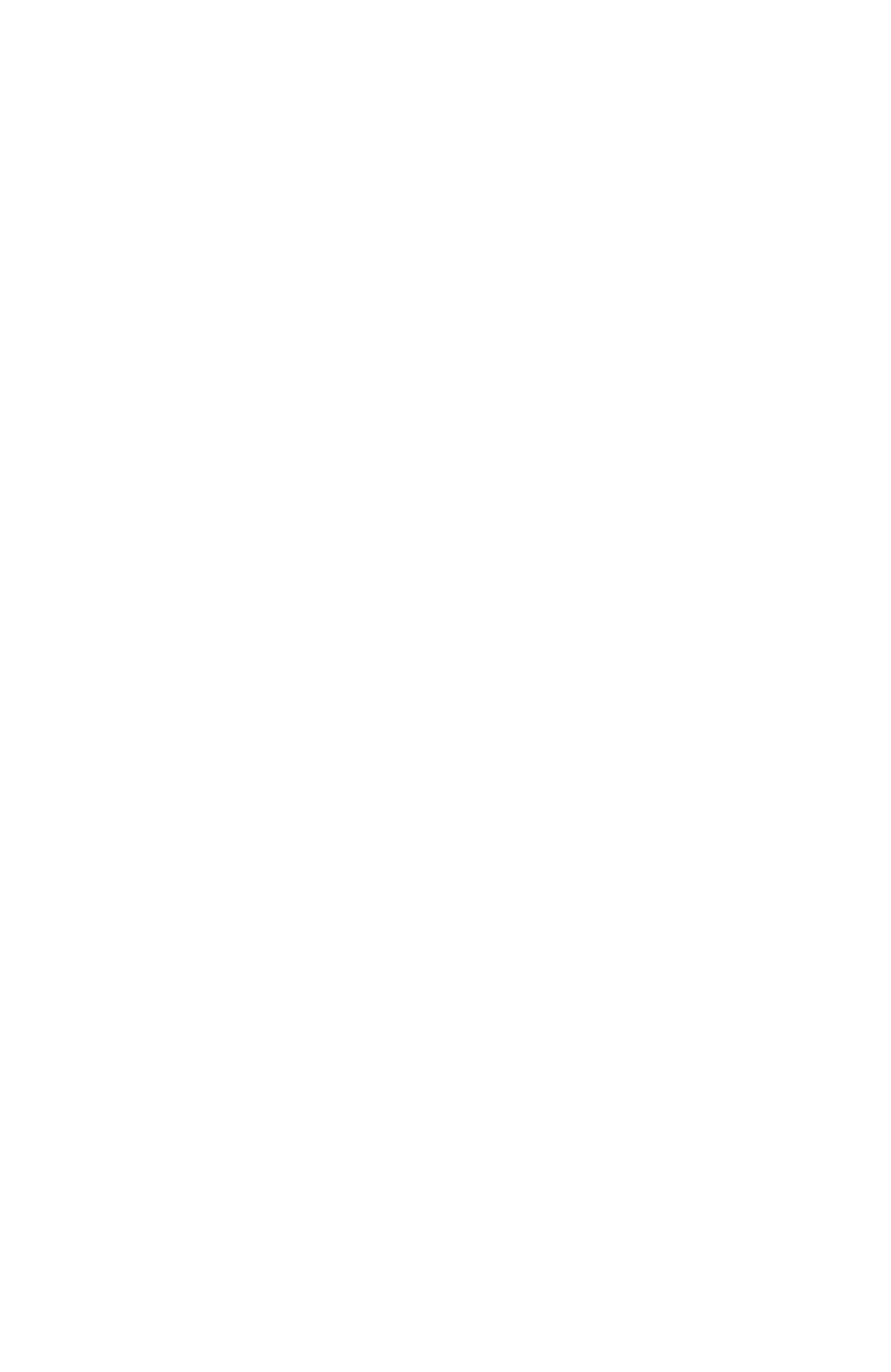 Finding unusual network connections
Malware often needs a way to communicate over the network 
Command & Control
Exfiltrate data
List all processes listening on the network
netstat -tulpn
ss -tulpn
Make sure only necessary services are listening
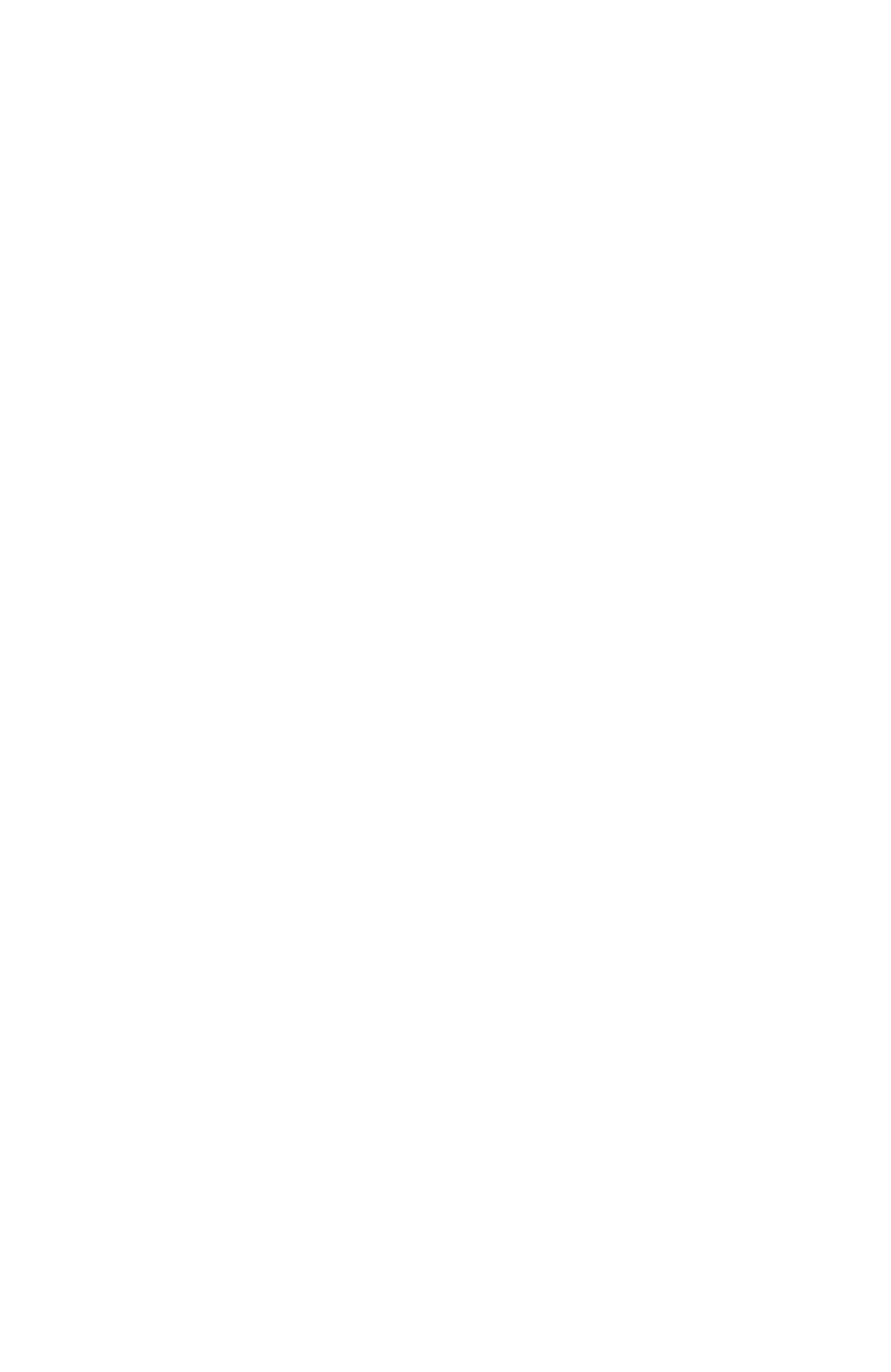 Don’t just kill the process!
You need to find out how the attacker got in and make sure they can’t in the future
Also, implant likely has persistence
So unless you mitigate infection vector and persistence mechanism, you’ll just be playing whack-a-mole
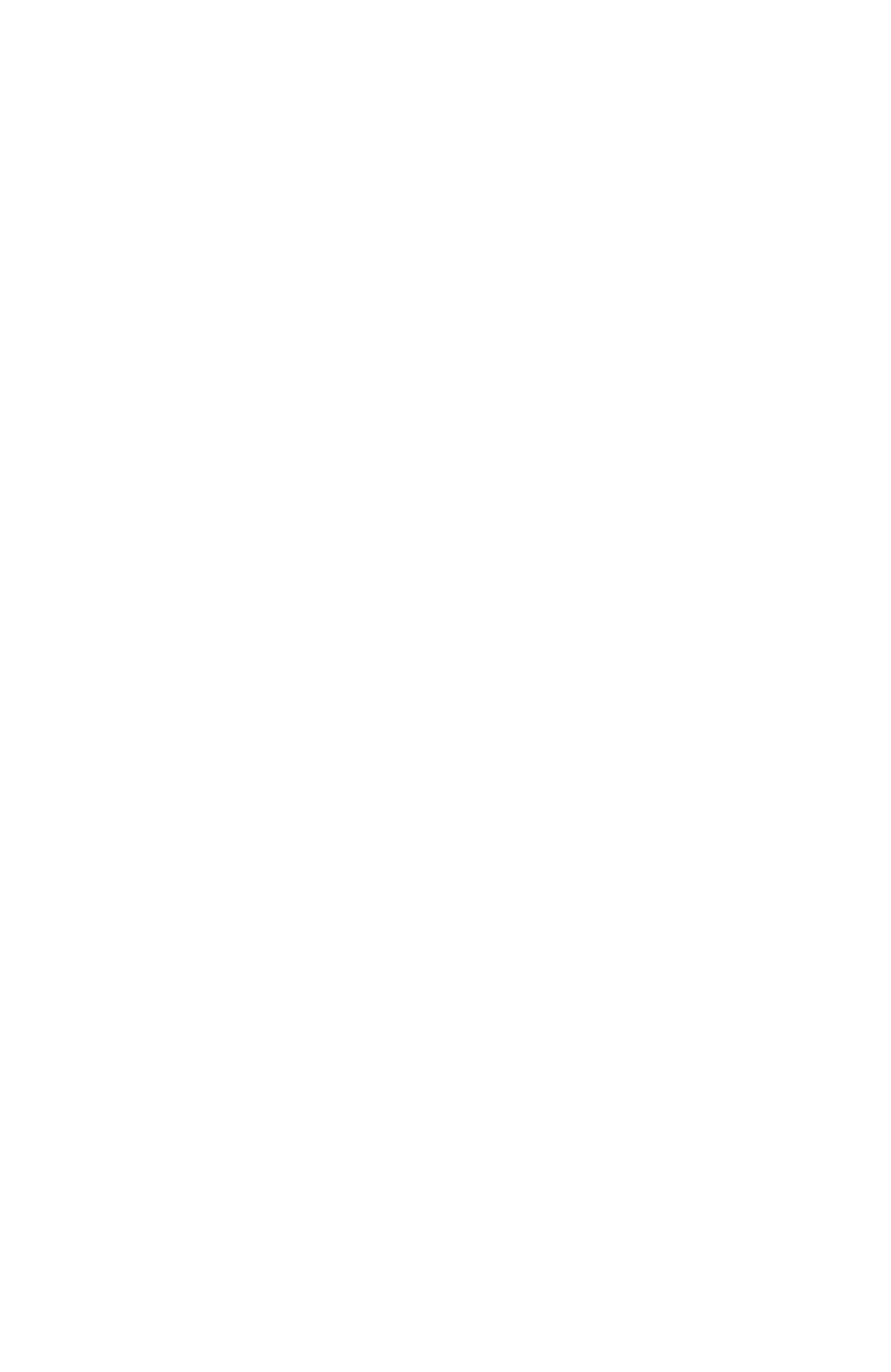 Logging and command history
Logs are stored in /var/log/
Most important log is /var/log/auth.log, which stores information about user logins
You can also look at any user’s command history, stored in the .bash_history, .history, and / or .sh_history files in their home directory
In many cases this info is incomplete or missing
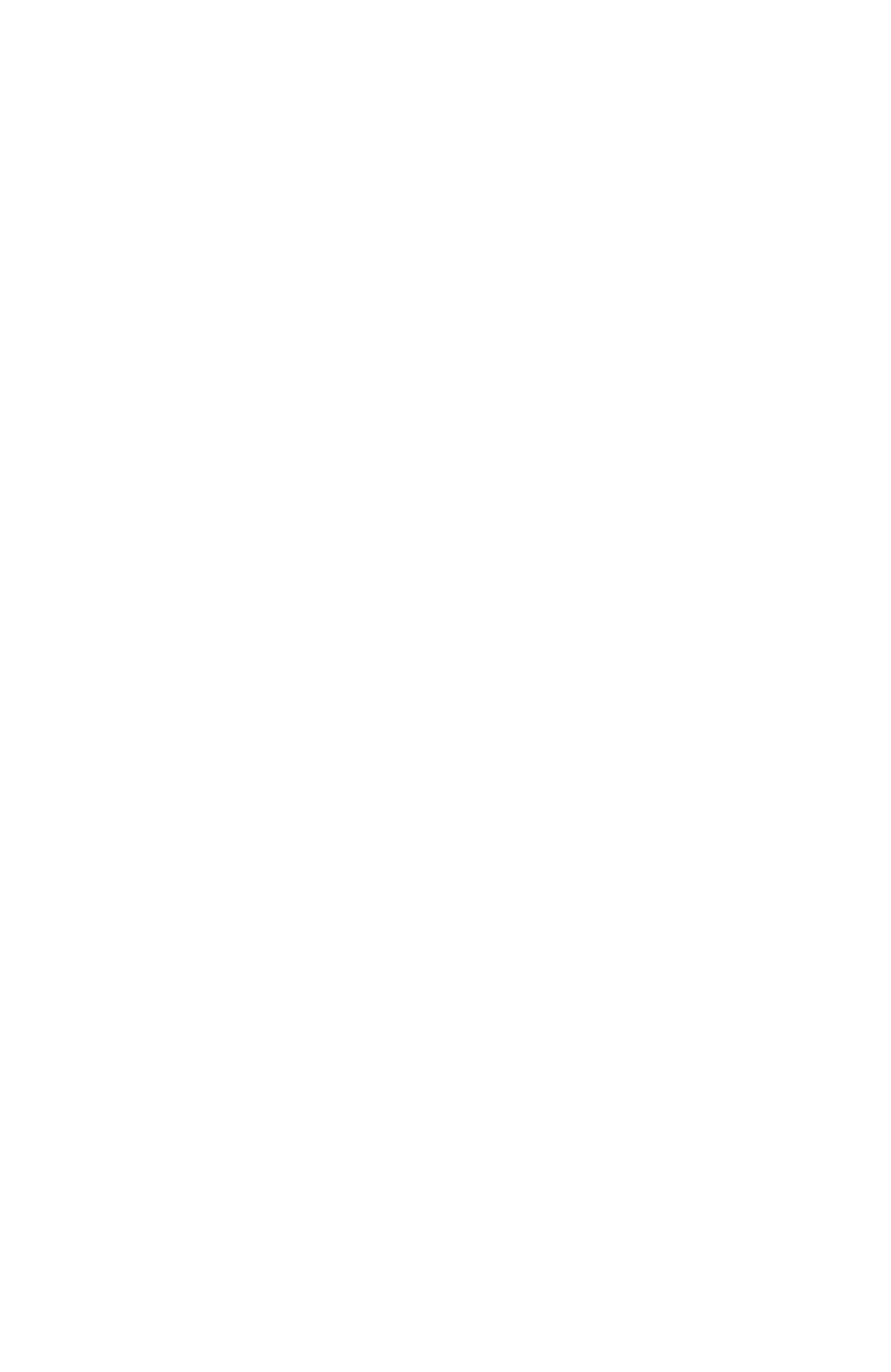 Common infection vectors
Default passwords
Misconfigured user accounts
Misconfigured / vulnerable services
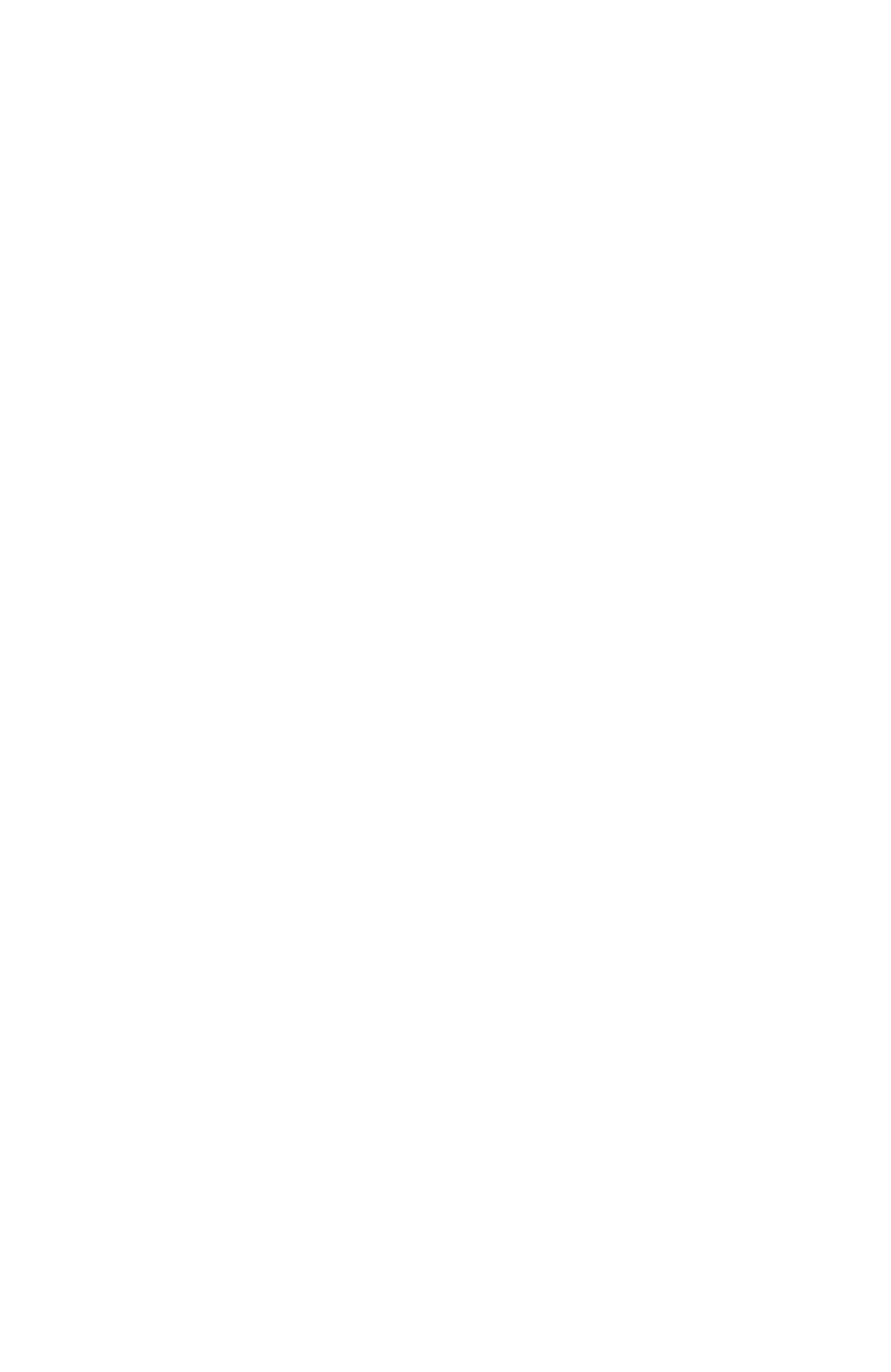 Privilege Escalation
Exploits commonly target SUID binaries to escalate privileges
Check /etc/sudoers for unusual entries
Check /etc/groups for suspicious users in privileged groups
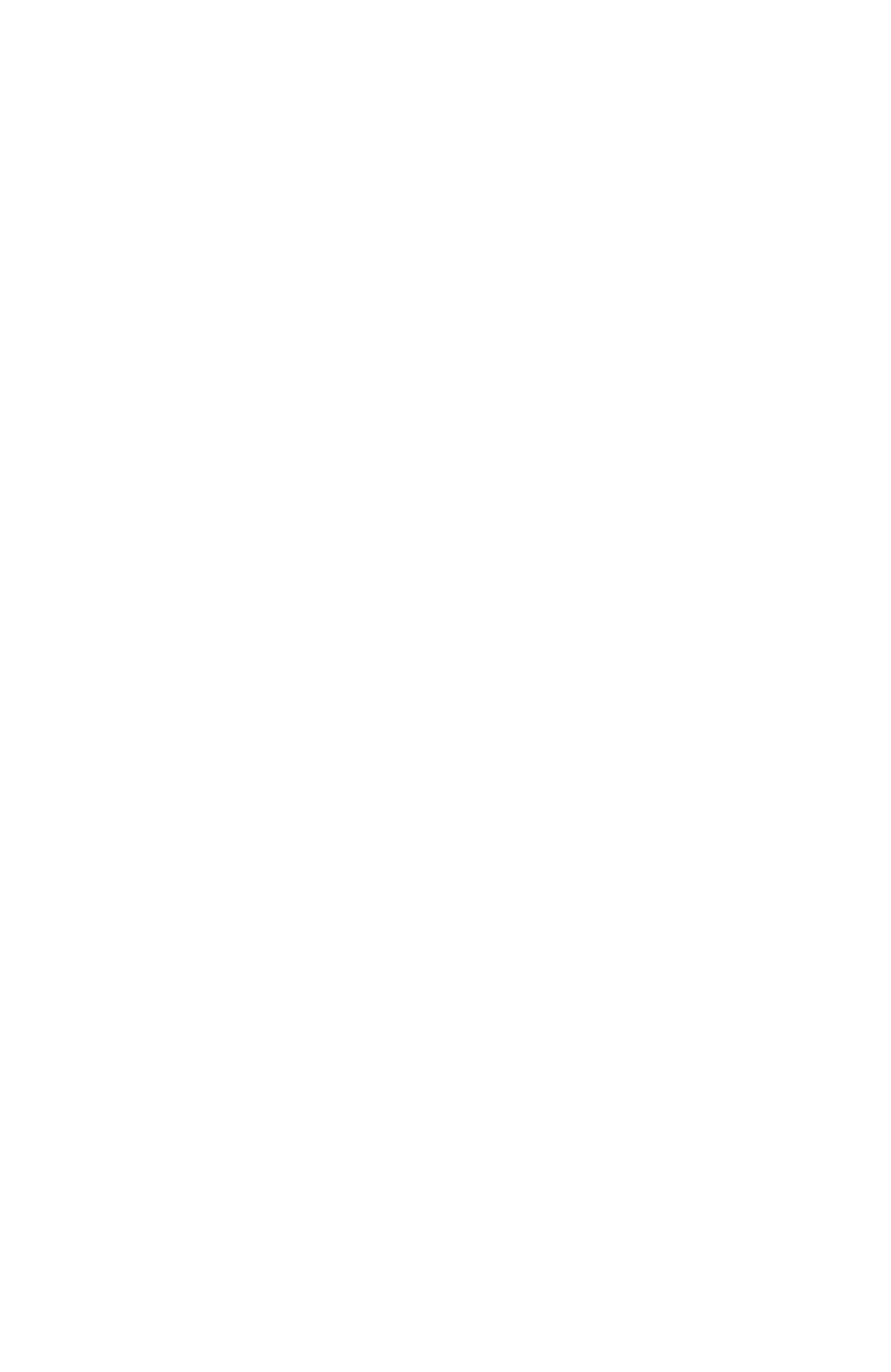 Persistence via services
Implants are commonly installed as a service because services automatically run at boot
Remove persistence and stop service:
systemctl disable [service_name] / service [service_name] disable
systemctl stop [service_name] / service [service_name] stop
Scripts in /etc/init.d are automatically executed at boot to start services
Can manually inspect these for suspicious entries
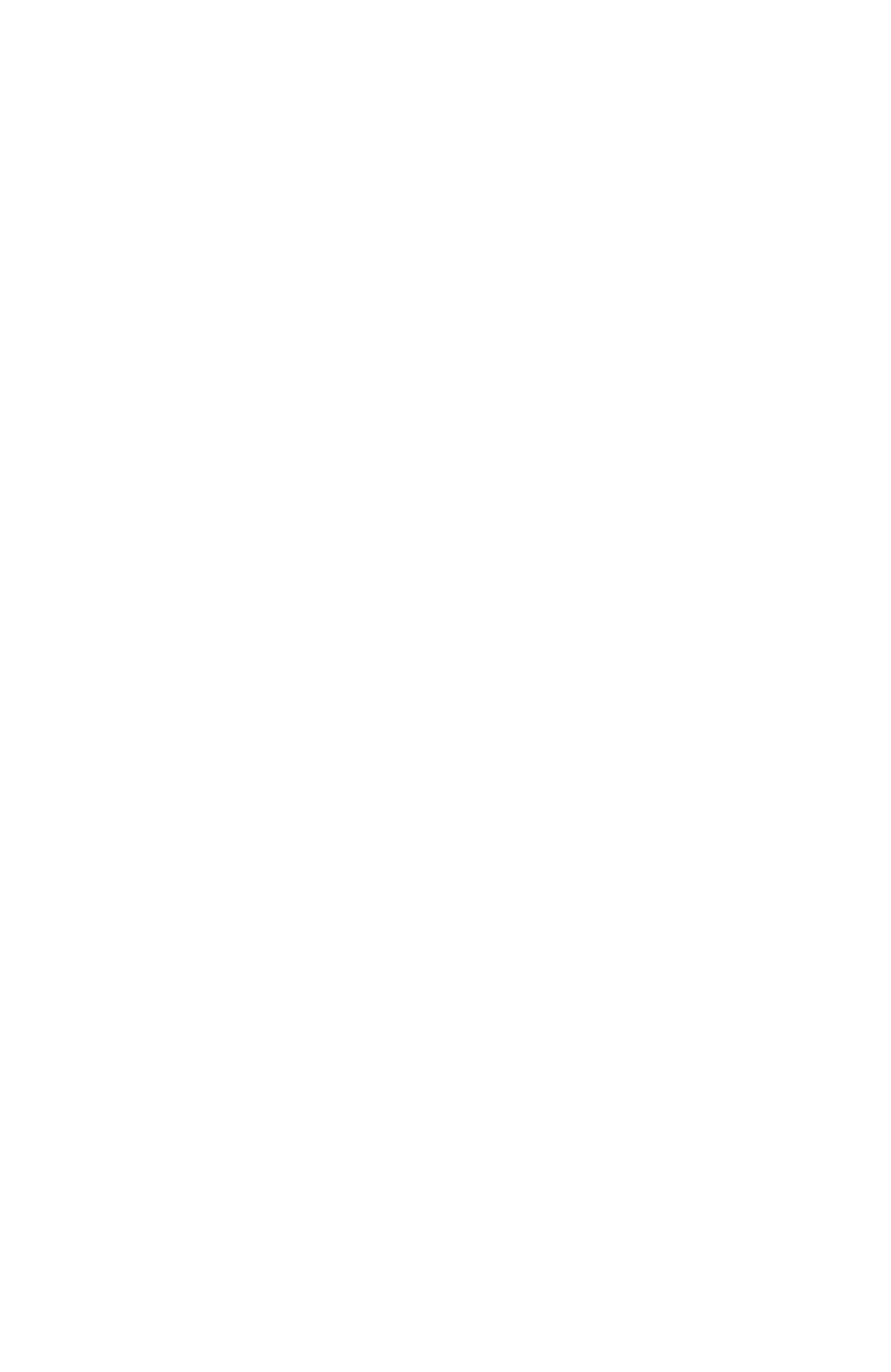 Persistence via scheduled tasks
Can run a process at a set time or interval using cron
Files related to cron can be found in /etc/cron.*, /etc/crontab and /var/spool/crontab
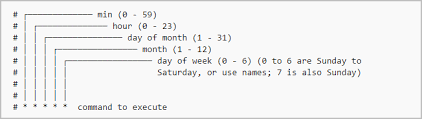 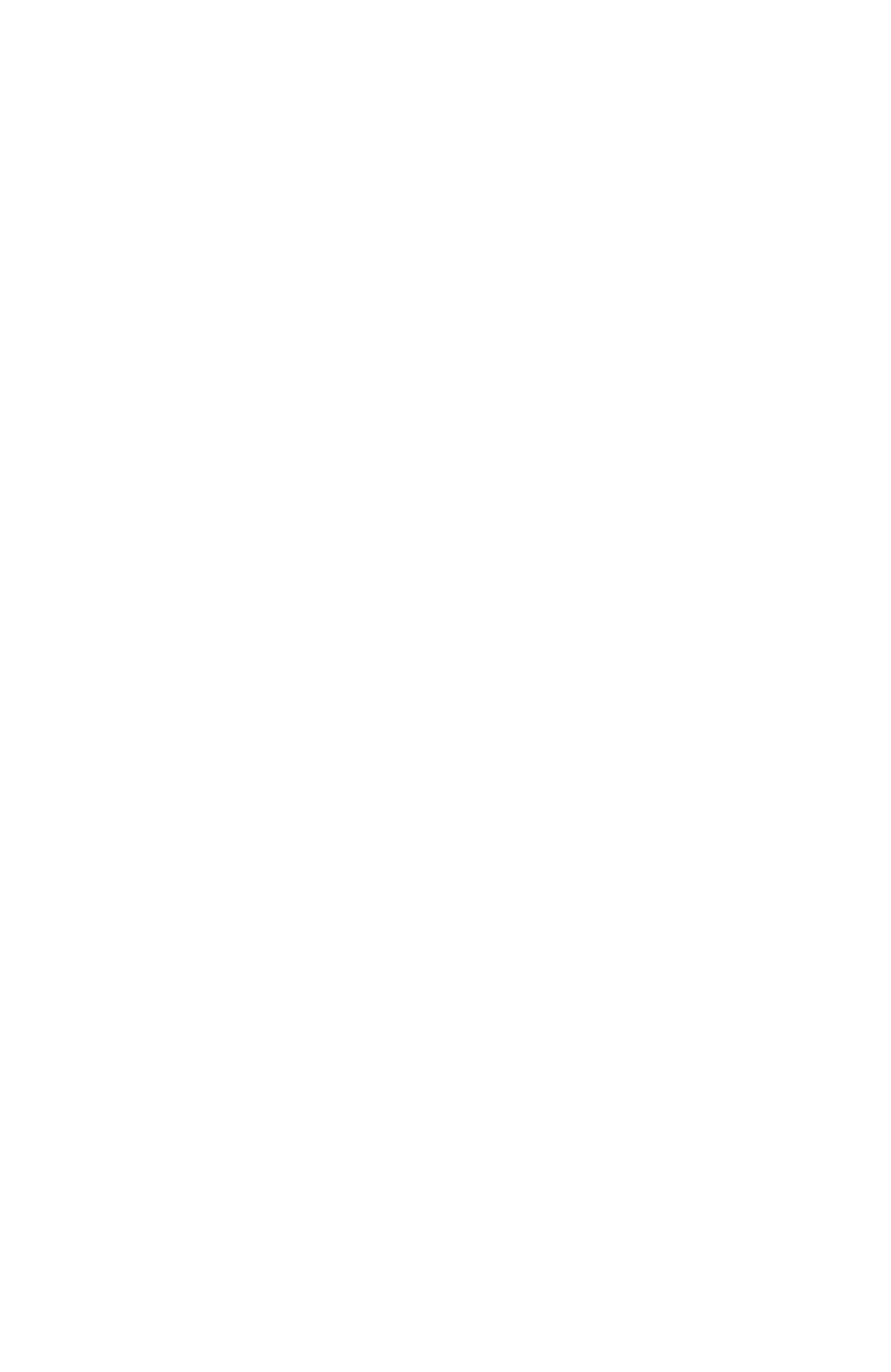 Persistence via user login
Many config files can automatically execute programs whenever a user logs in
Any user:
/etc/profile.d
/etc/profile
/etc/bash.bashrc
Individual user’s home dir:
~/.bashrc
~/.bash_profile
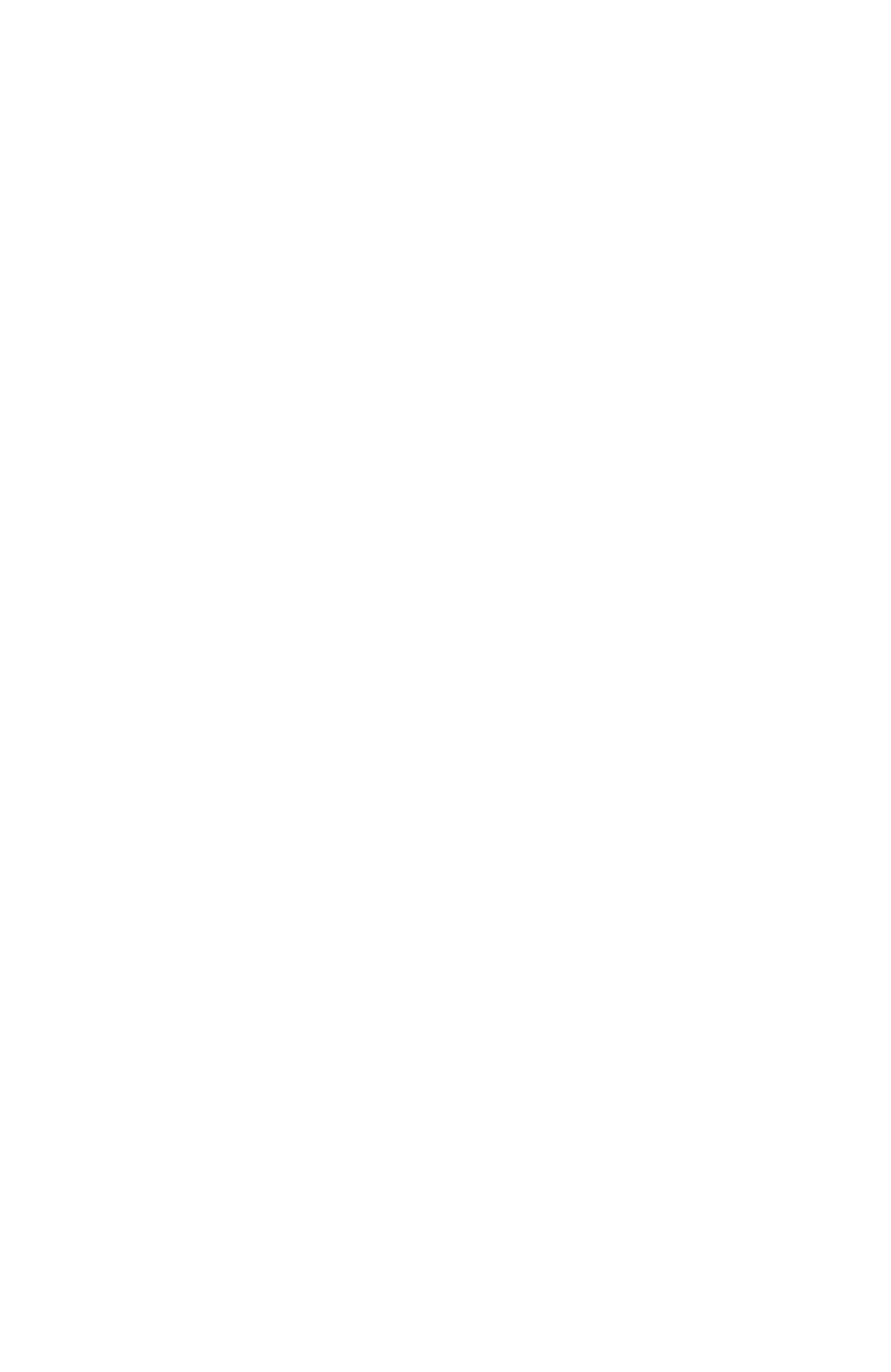 Killing a process
Once you have disabled the infection vector and persistence mechanism, you can kill the implant’s process
Get the process’ PID from ps or netstat
kill -9 [PID]
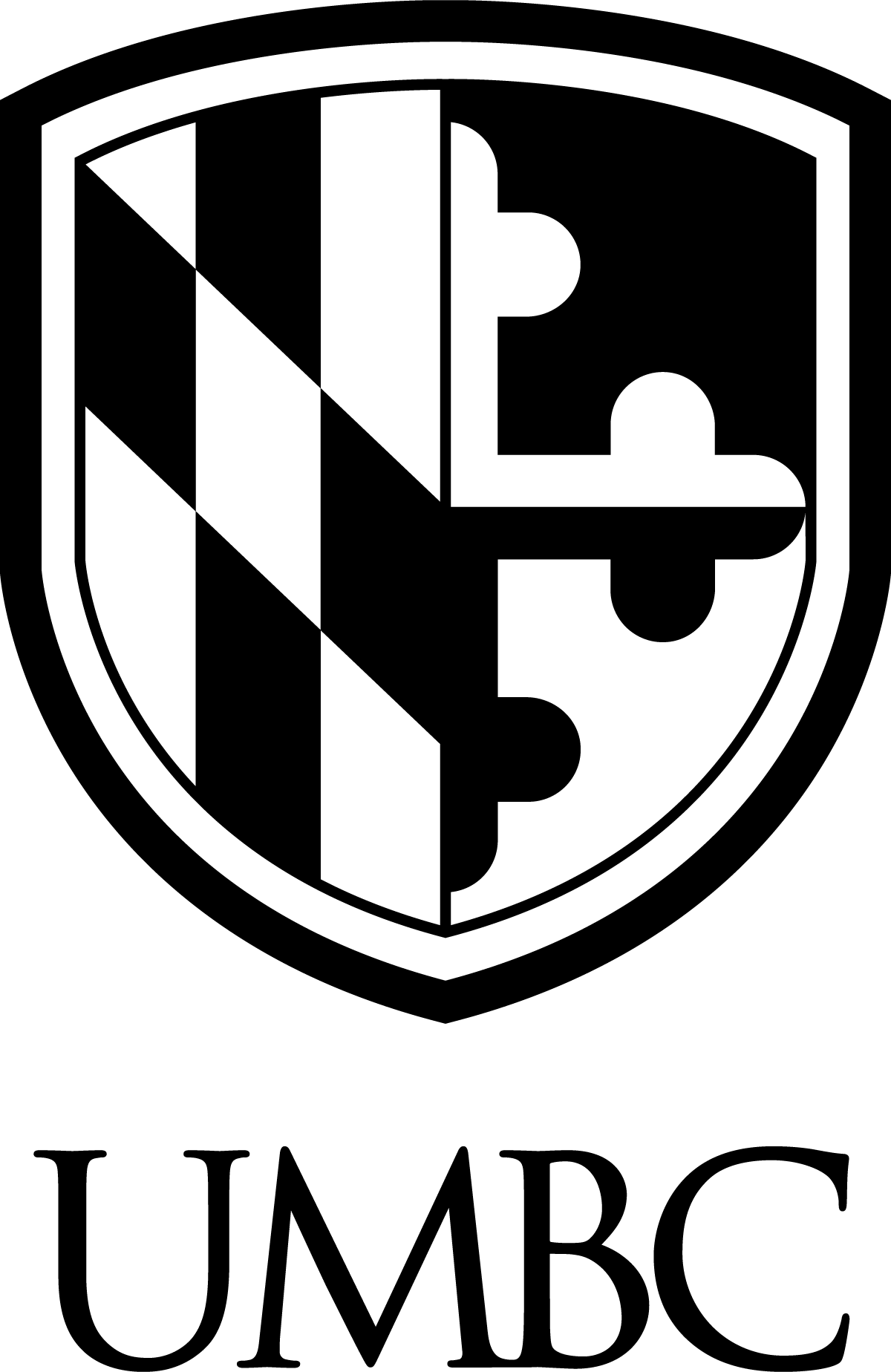 Windows Incident Response
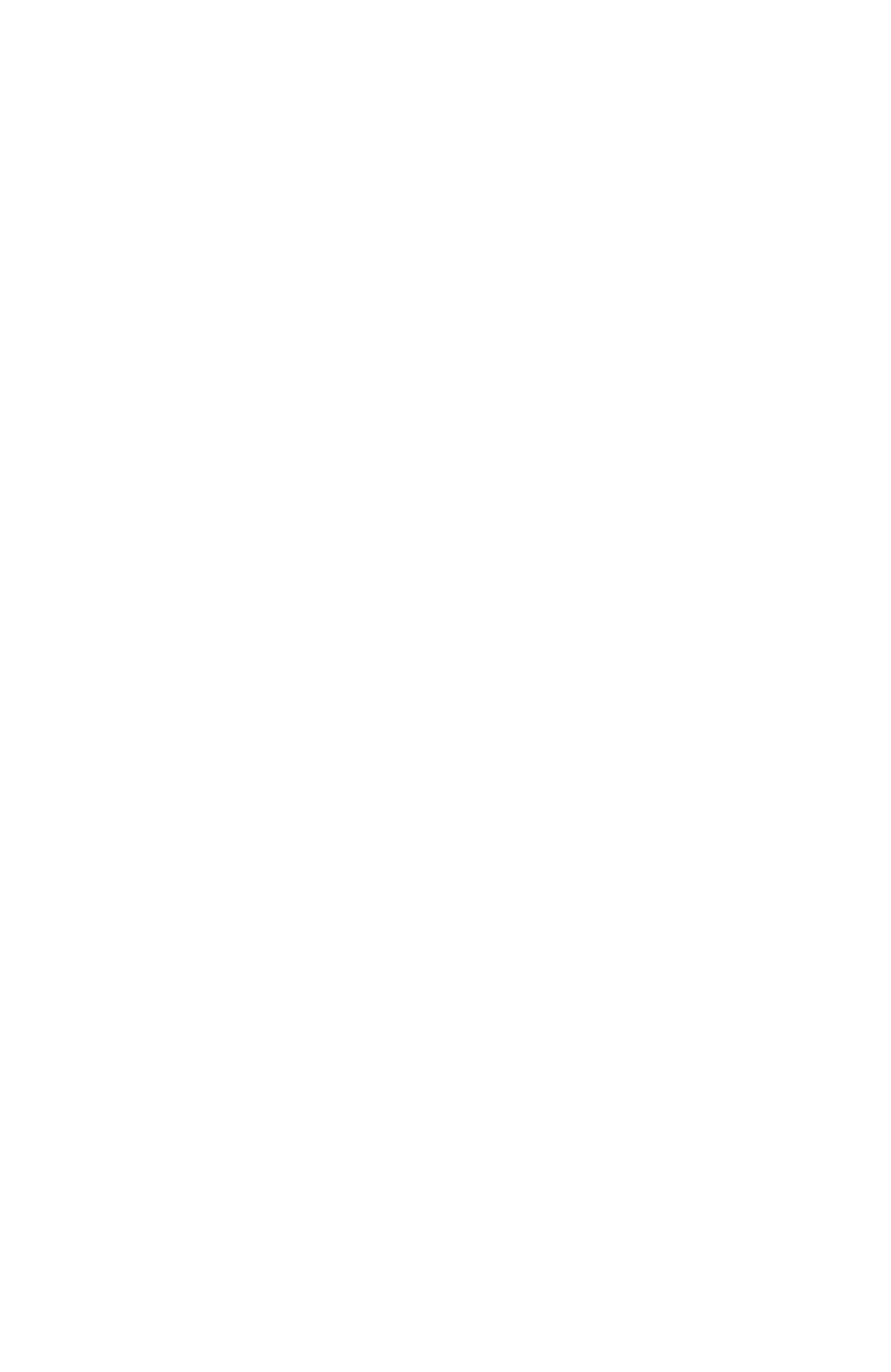 Finding unusual processes
Process Explorer
Like task manager on steroids
Part of the Sysinternals suite
Suspicious processes often don’t have a parent process or a company name 
Handy functionality:
Verify integrity of file signatures
View DLLs loaded by process
View strings in memory
Upload to VirusTotal
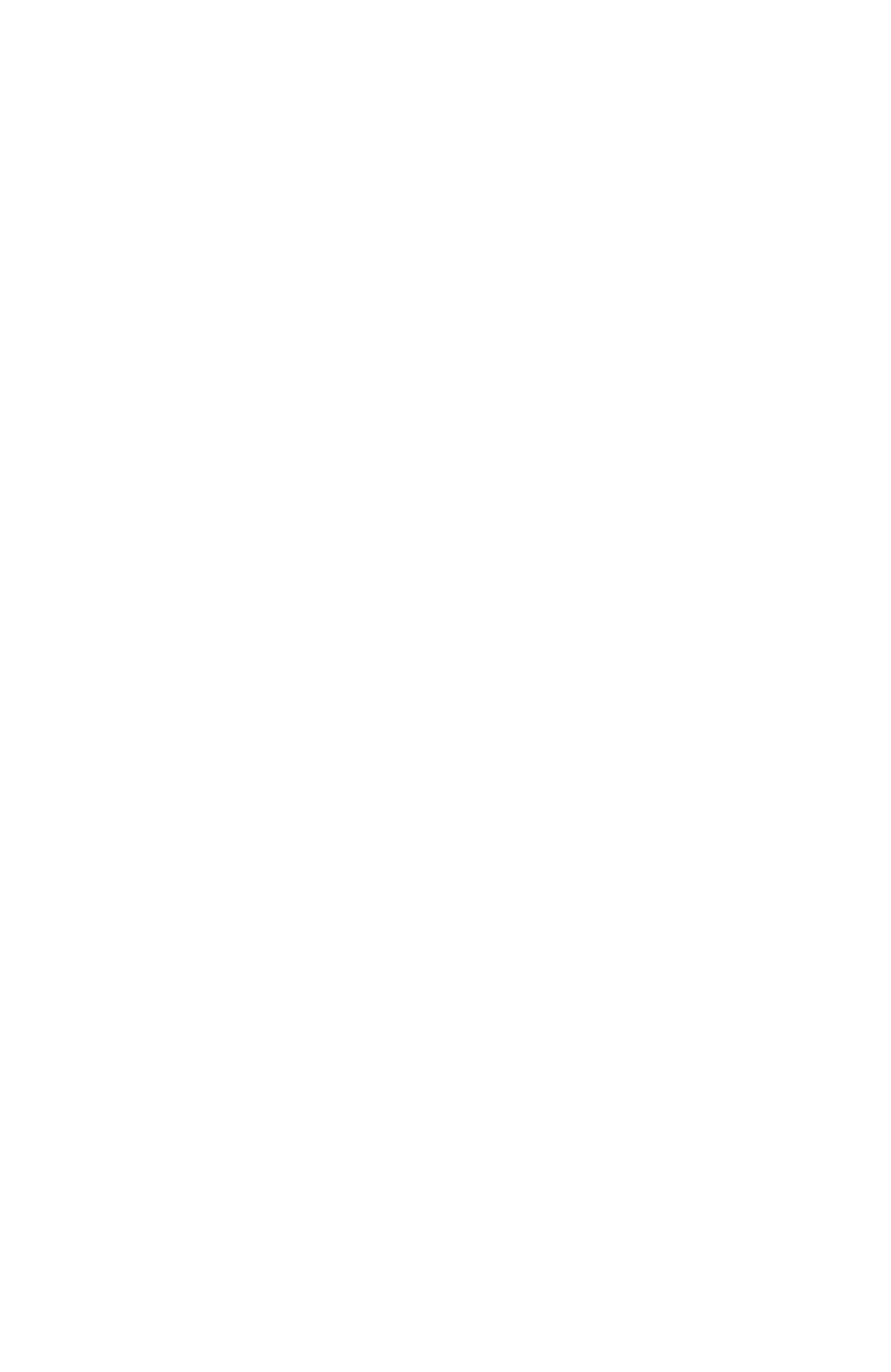 Finding unusual network connections
netstat works on Windows too! But it has different flags:
netstat -abno
TCPView is even better
Another sysinternals suite tool
Shows the same information as netstat but is much more interactive
Can inspect network connections in more detail
Can suspend / terminate network connections without terminating the parent process
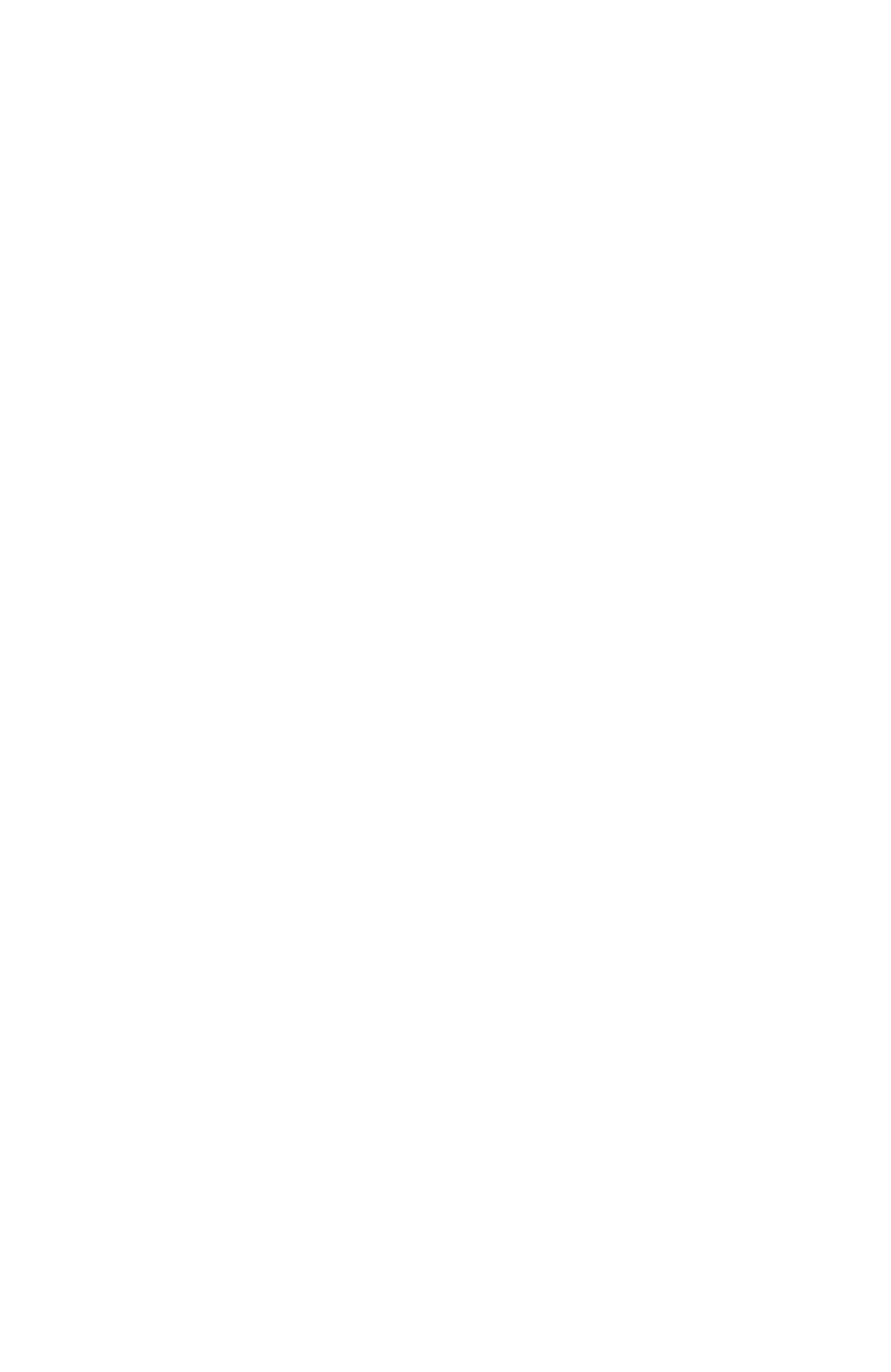 Common infection vectors
Default passwords
Misconfigured user accounts
Misconfigured / vulnerable services
Vulnerable OS (especially older versions of Windows)
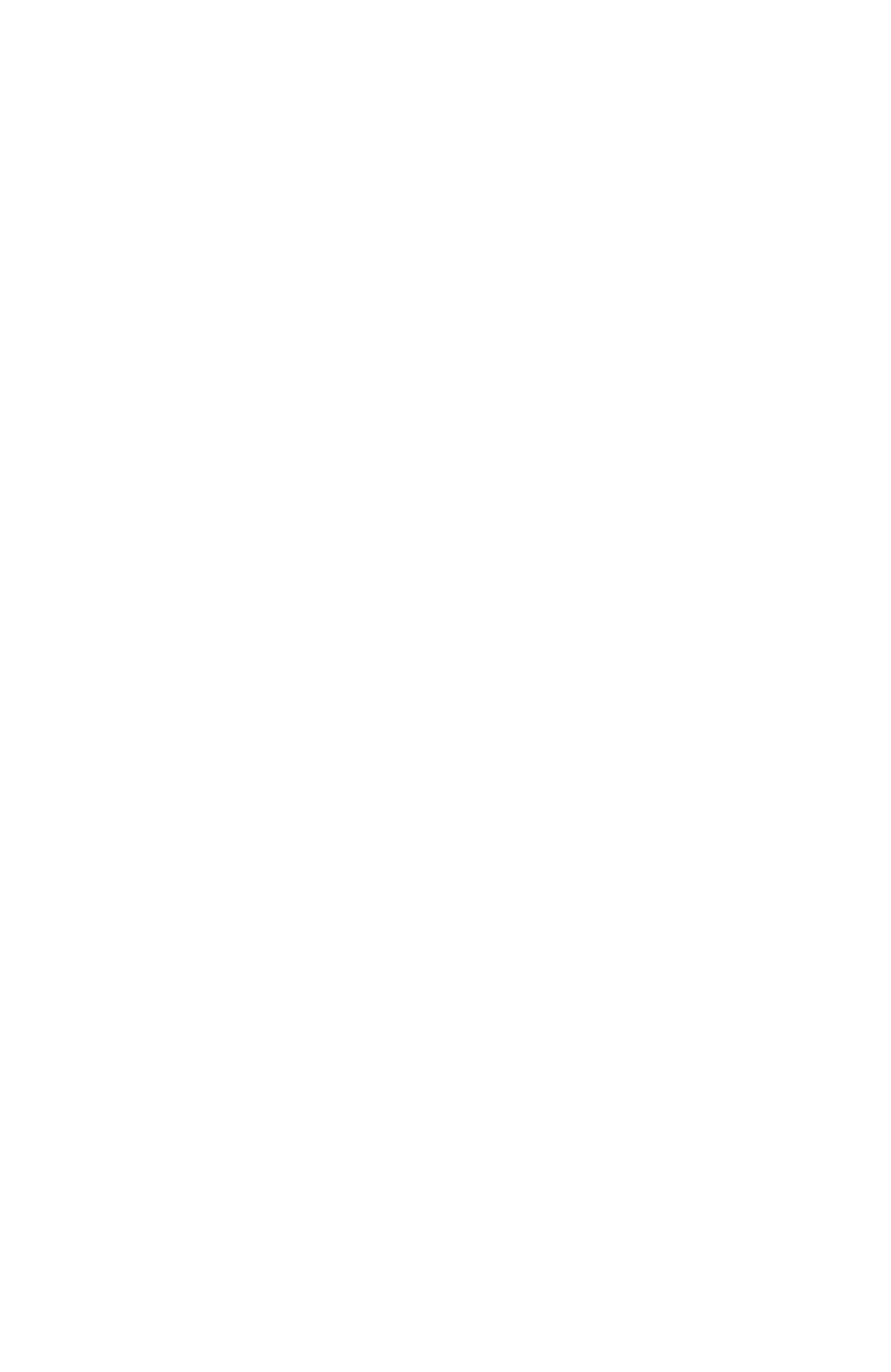 Privilege escalation
SO many ways to privesc
Misconfigured user accounts
Token manipulation to get SeDebugPrivilege, SeImpersonatePrivilege, etc
Passwords cached in memory
User Account Control (UAC) bypass
DLL Injection
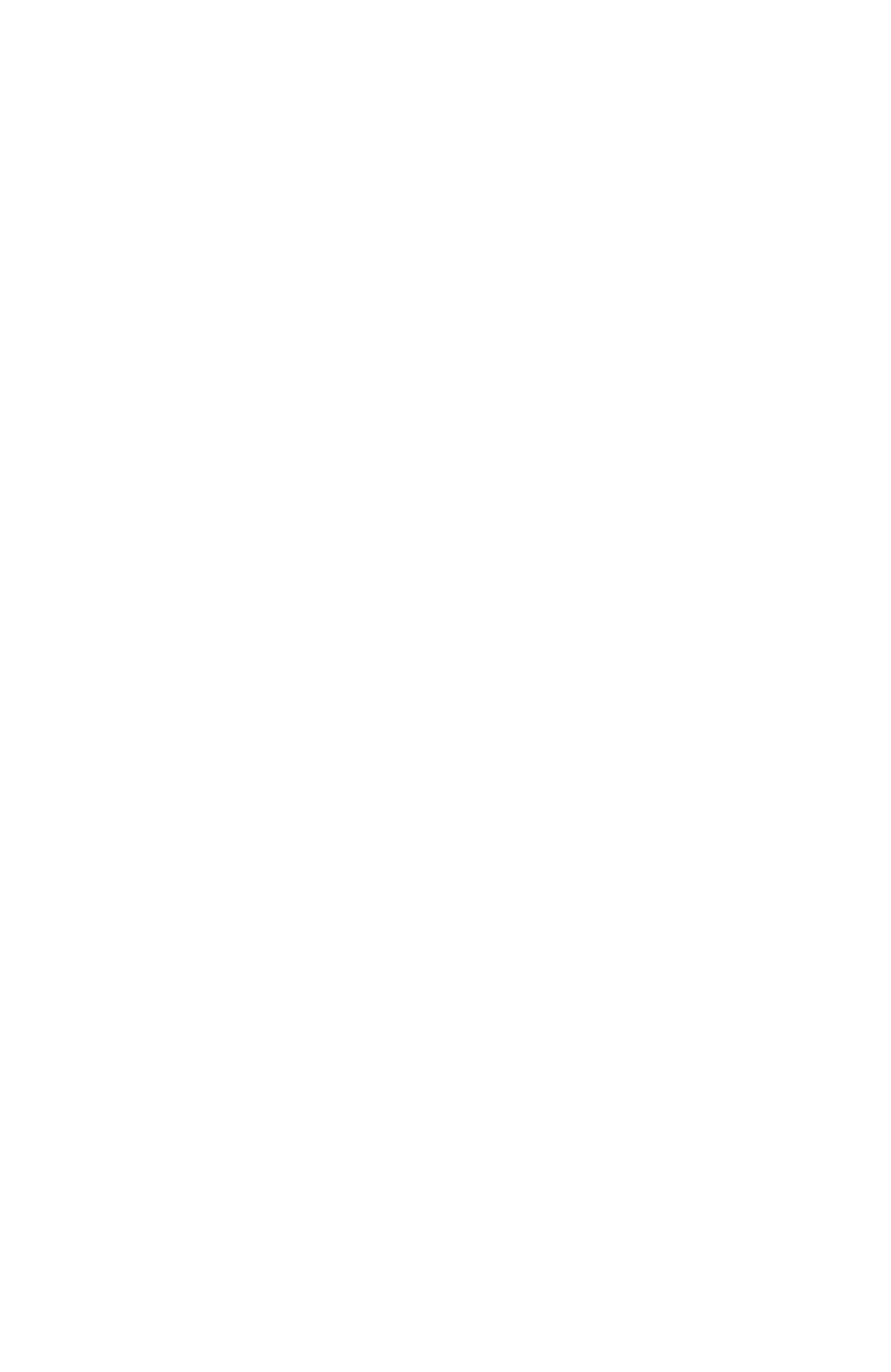 Persistence - Registry
Many registry keys allow files to be run on boot or when certain conditions occur
Most common registry key for persistence is:
Software\Microsoft\Windows\CurrentVersion\Run
A more complete list can be found here:
https://threatvector.cylance.com/en_us/home/windows-registry-persistence-part-2-the-run-keys-and-search-order.html
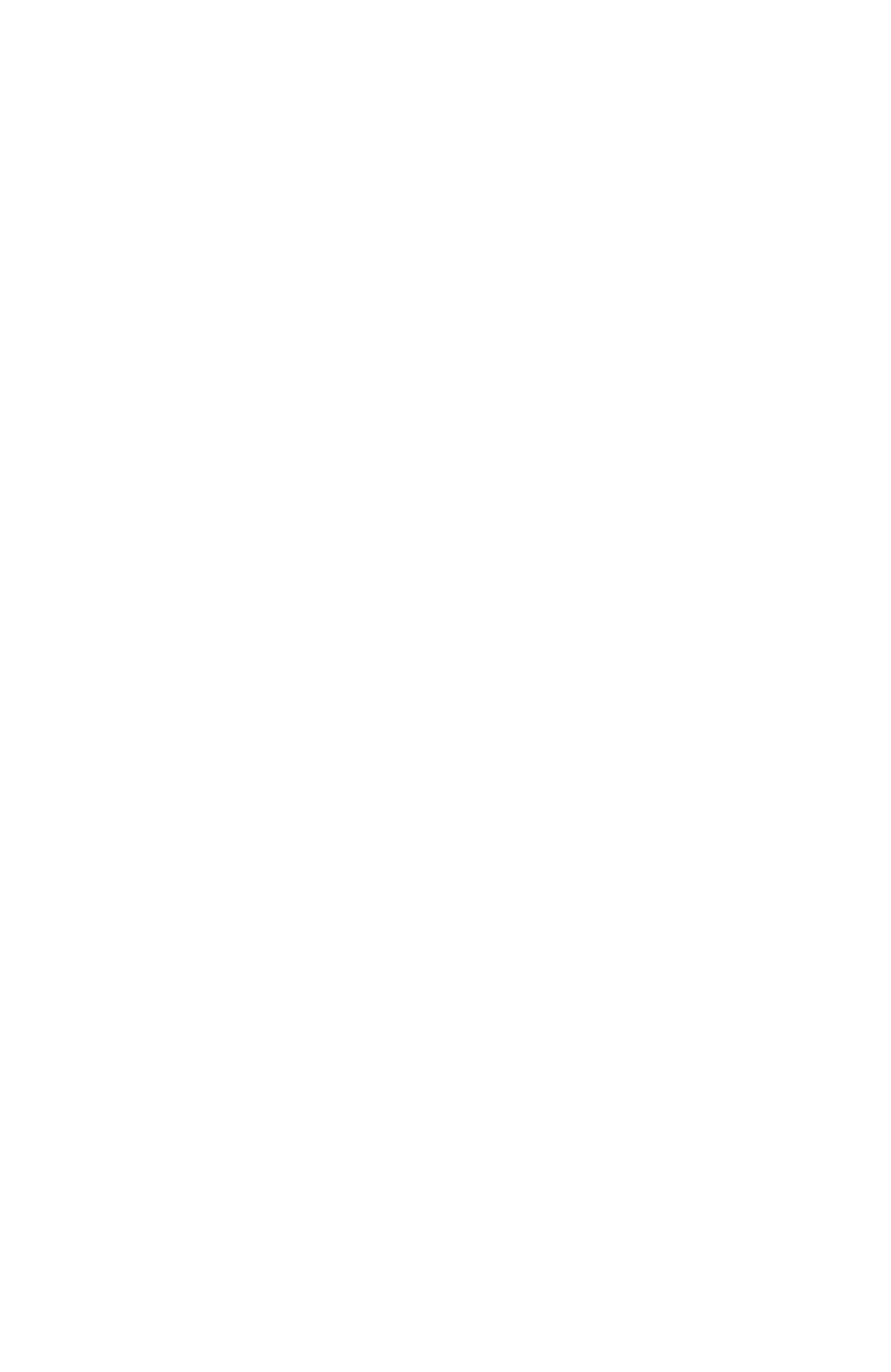 Persistence - Services
Like in Linux, it is common for malware to install itself as a service to gain persistence
Technically use the System\CurrentControlSet\Services key
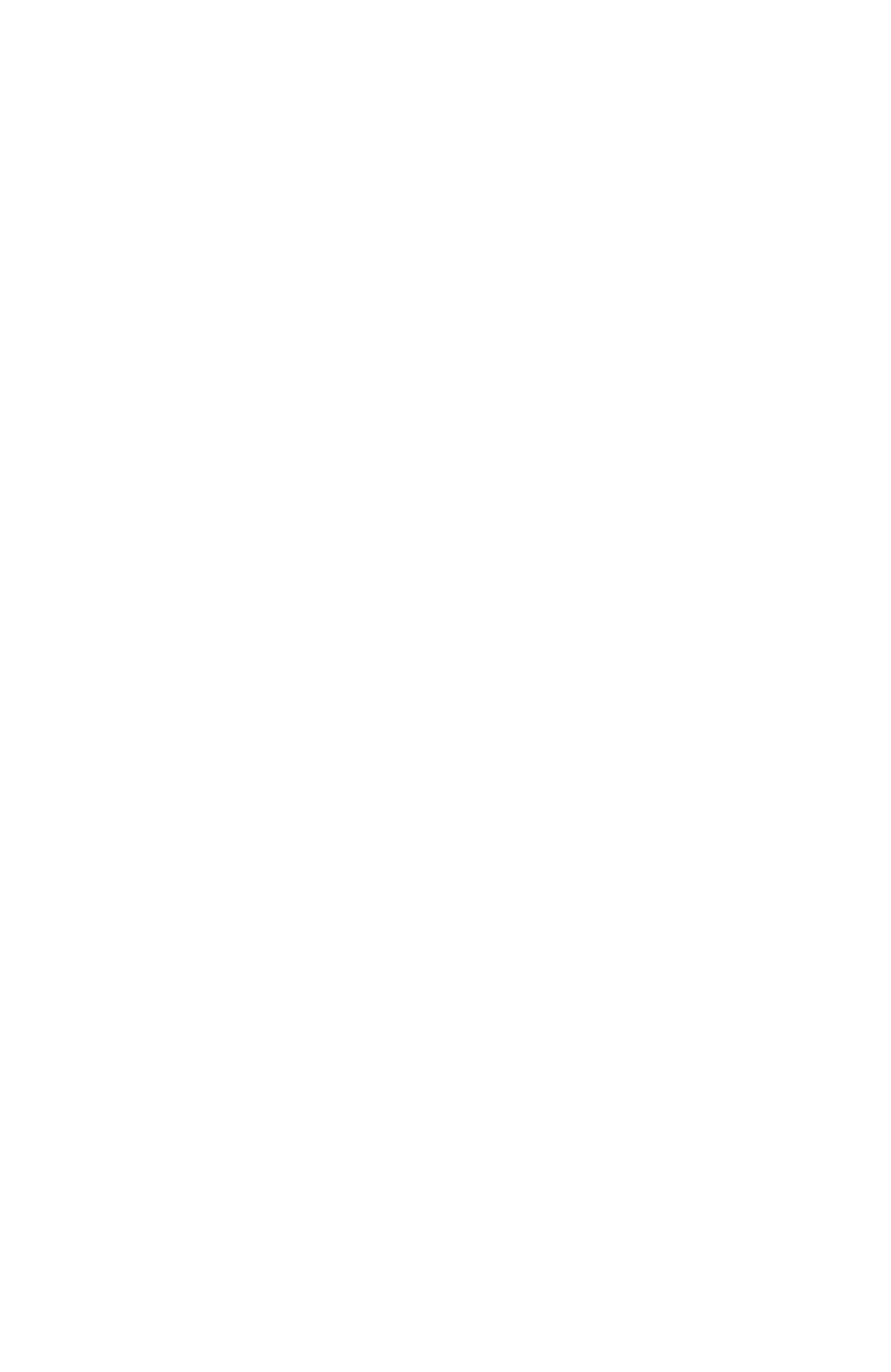 AutoRuns tool
Yet another awesome Sysinternals suite tool!
Lists all files that are able to run at boot
Pink entries don’t have a valid signature
Yellow entries cannot be matched to a file that currently exists on the system
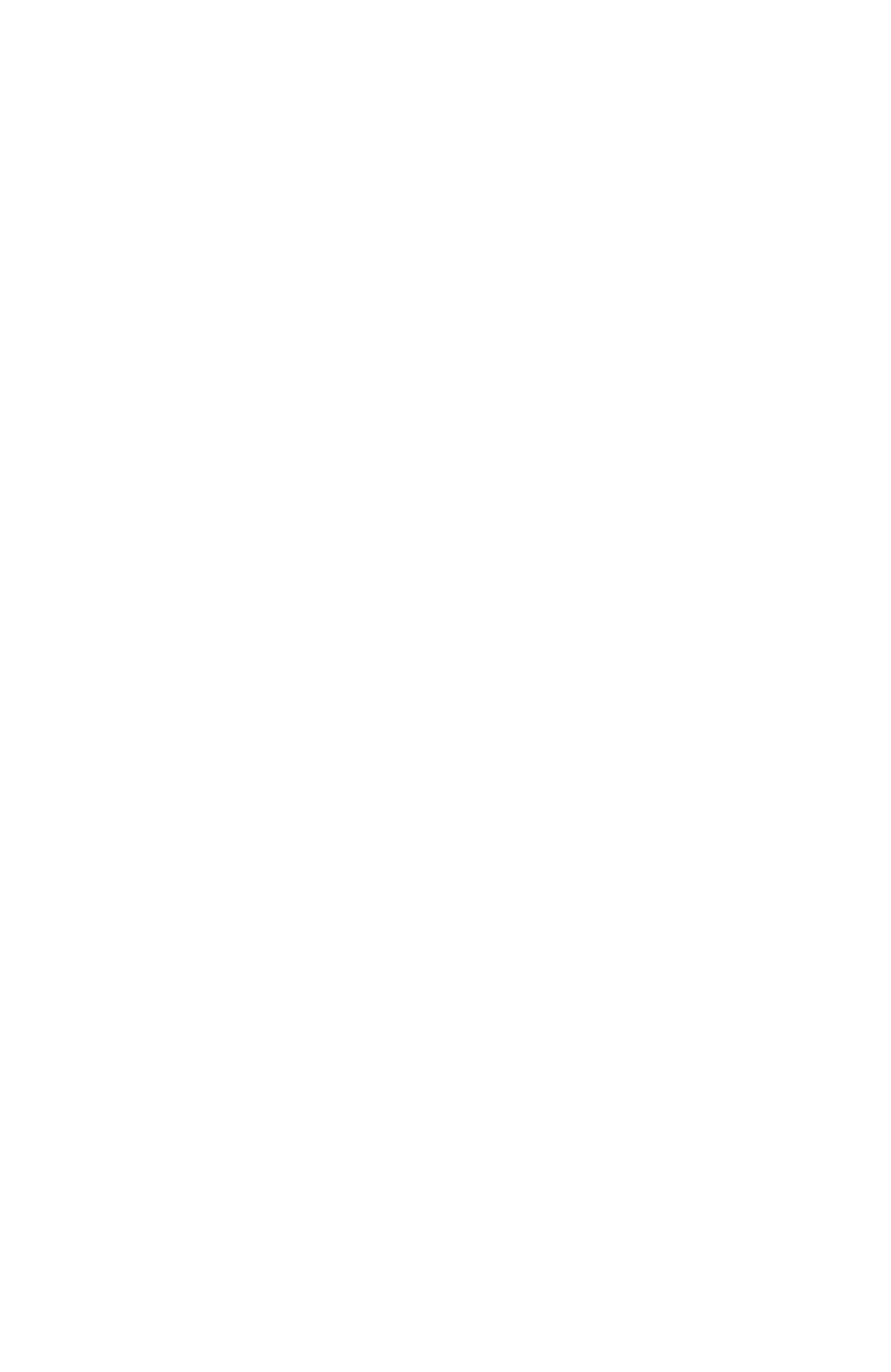 Killing a process
Again, make sure you’ve mitigated the infection vector and persistence mechanism first!
Can’t emphasize enough that playing whack-a-mole with attackers is not a good strategy
taskkill /pid [PID] /F
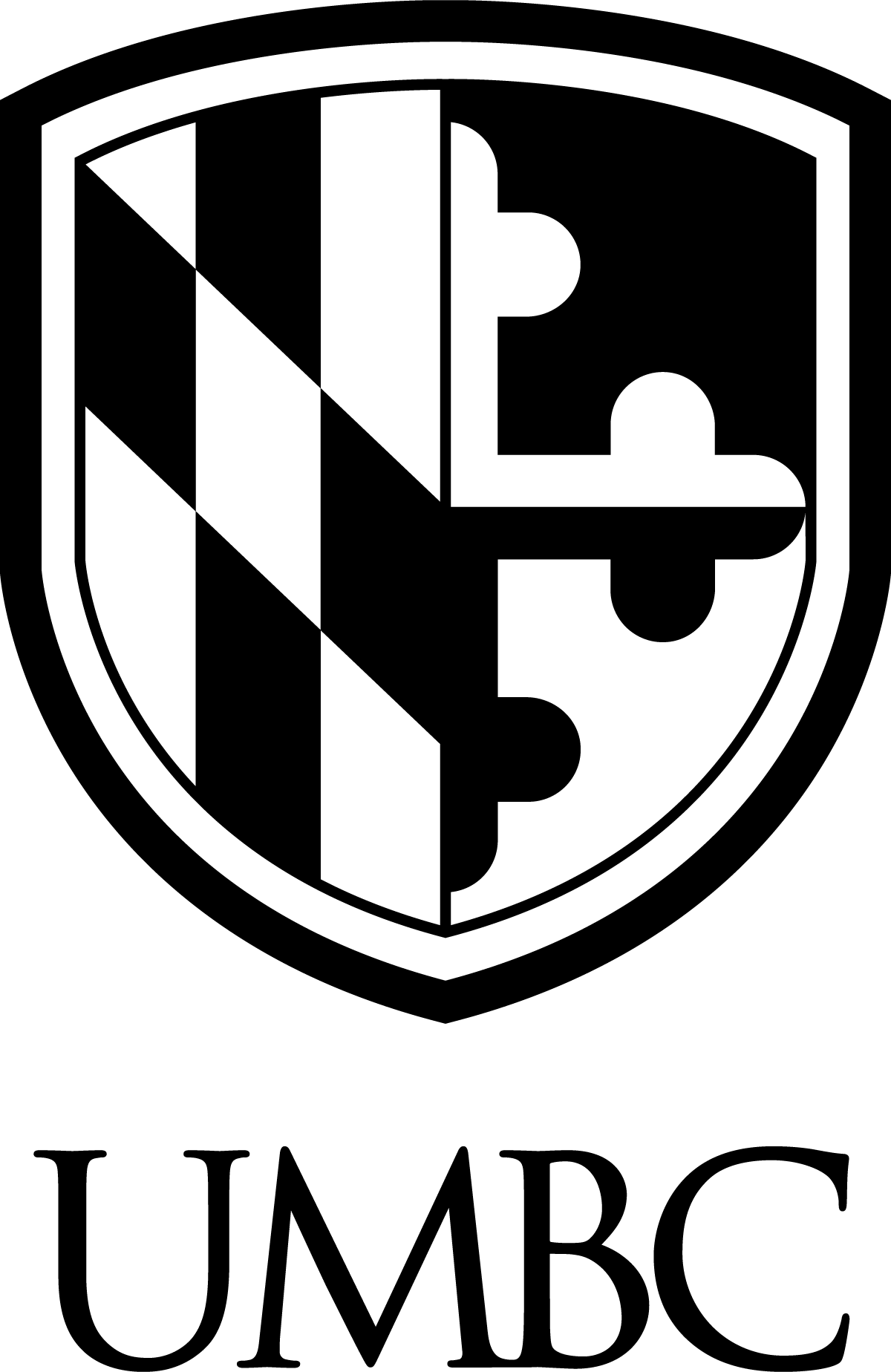 Policy Stuff
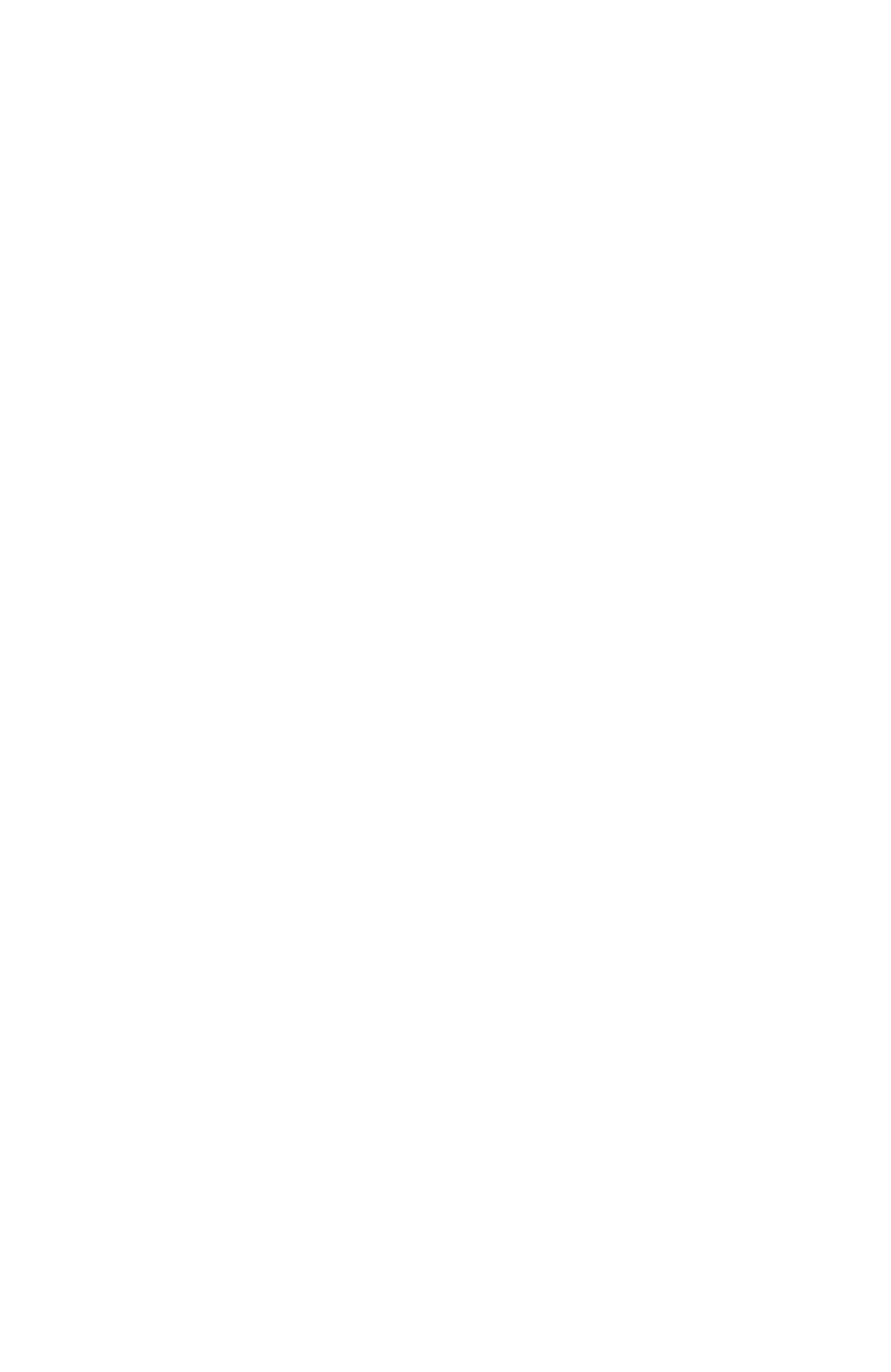 What next?
After detecting a cyberattack, lots of questions need to be answered
What systems were affected?
How were these systems affected?
What level of impact did the cyberattack have?
Who was responsible?
What remediation is necessary?
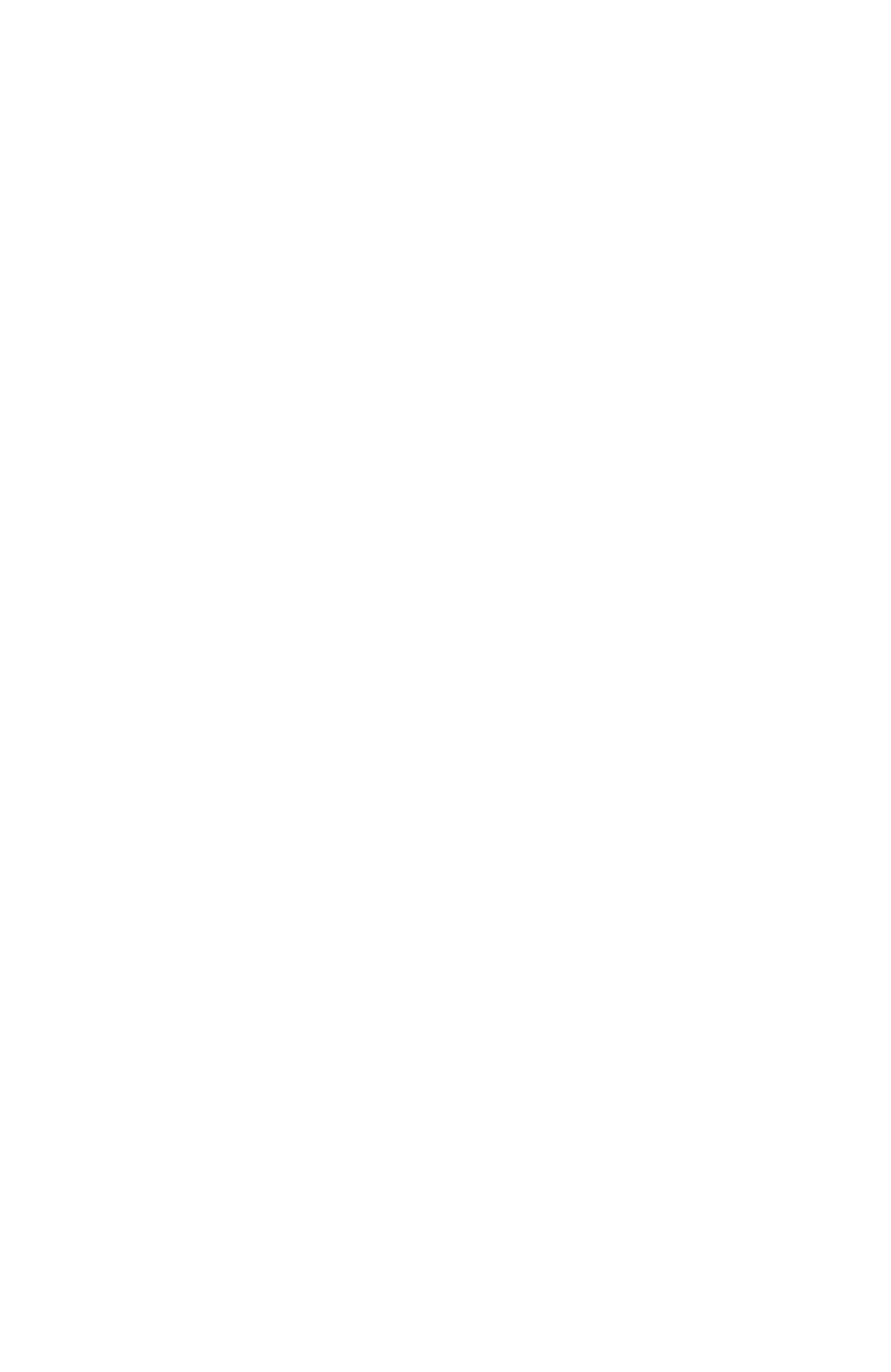 The attribution issue
Nearly impossible to actually “prove” that someone was responsible for a cyberattack
Can attribute with some level of confidence based on:
Indicators of Compromise (IOCs)
Actual evidence left behind by cyberattack
Tactics, Techniques, Procedures
Habits / patterns of an individual actor
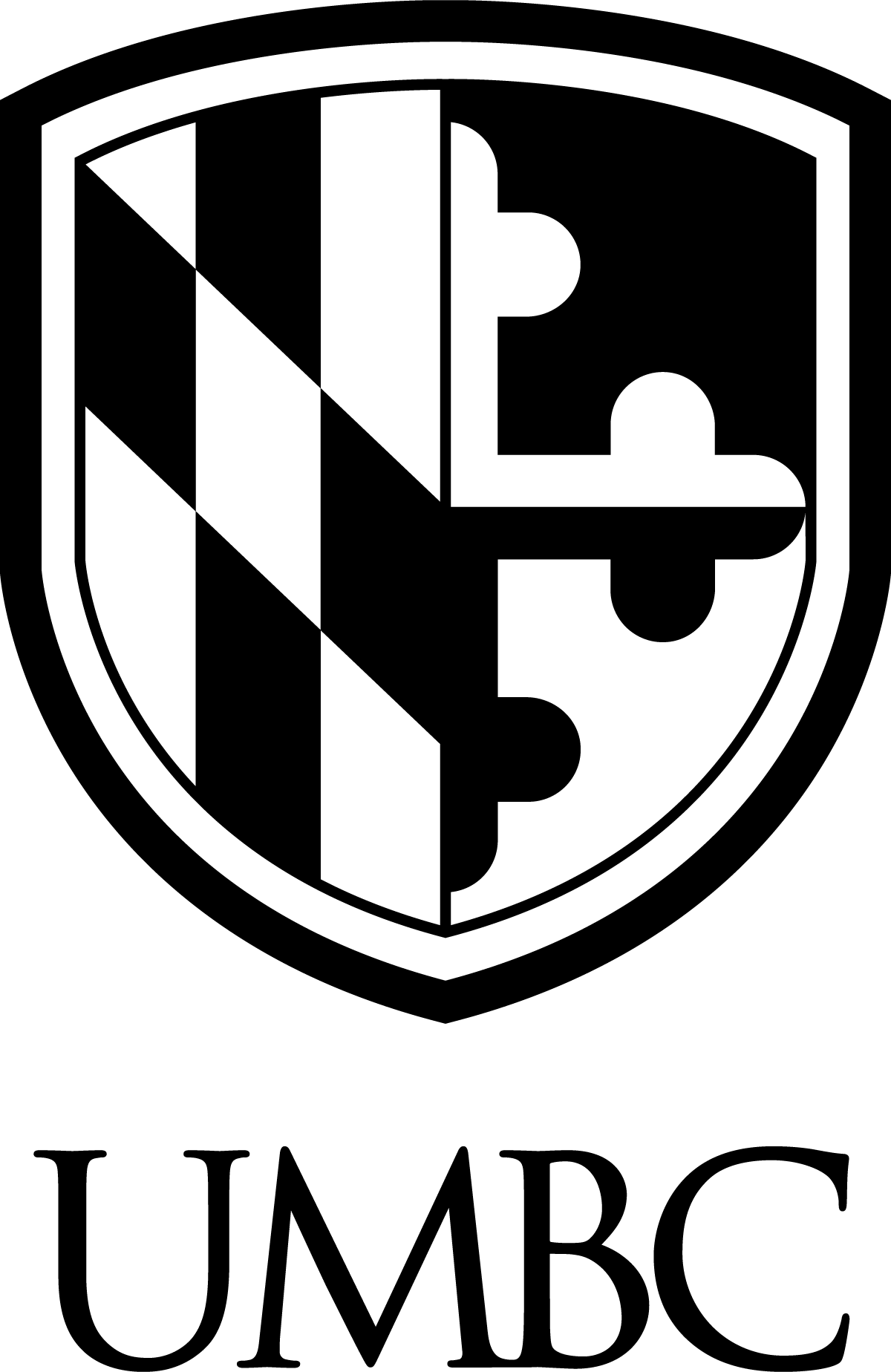 Demo!